Connecting Science Platforms
Jesús Salgado

IVOA GWS chair and
SKA Regional Centres Network Architect
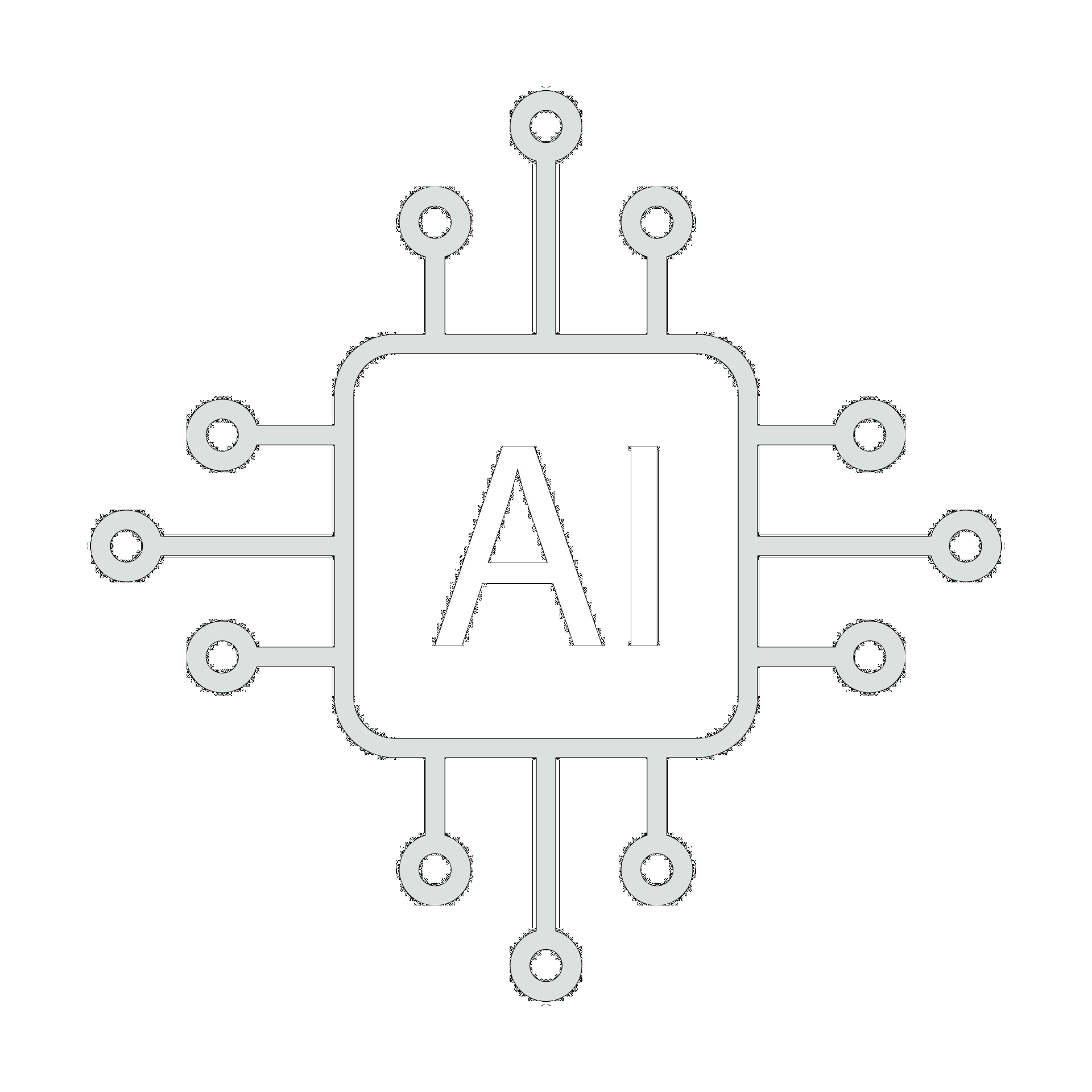 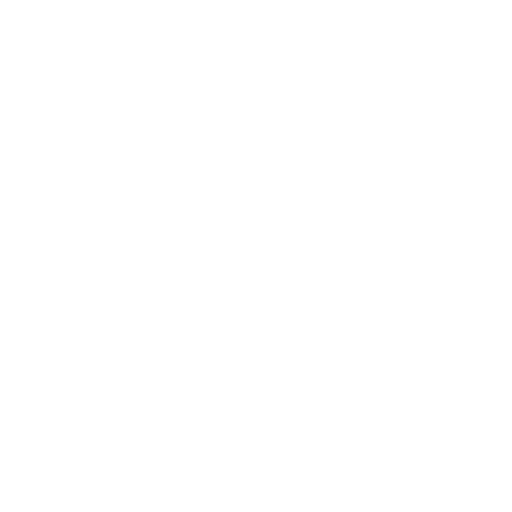 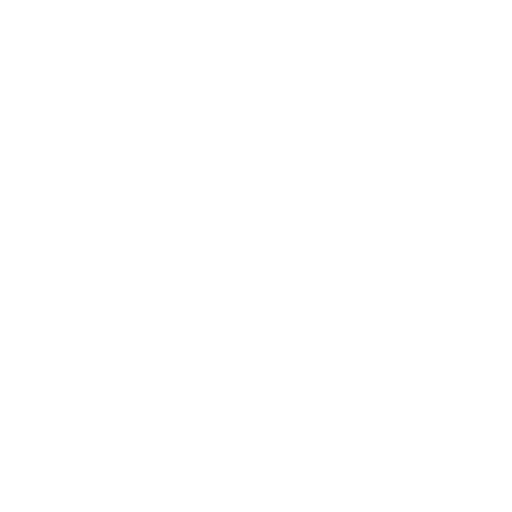 Science Enabling Applications
Astropy and Astroquery
Notebooks
Users environments
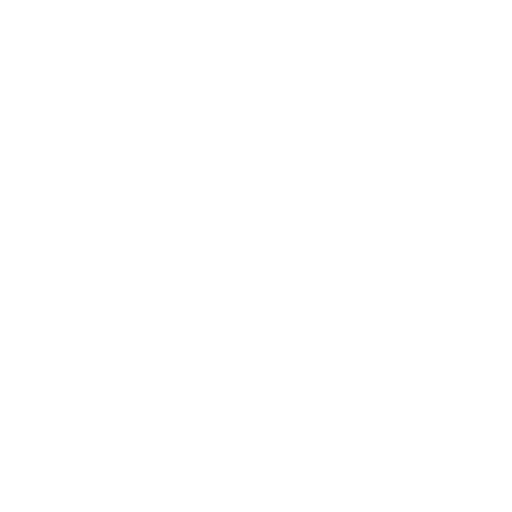 Open Science and AI
InterOperability and
Federation
Harmonisation
Transparent Data Access
Combined Computing Resources
Federated Authentication
and Distributed Processing
Platforms interconnected
Data Lakes
Discovery And Access Services
Cone Search
SSAP, SIAP
TAP
[Speaker Notes: © Copyright PresentationGO.com – The free PowerPoint and Google Slides template library]
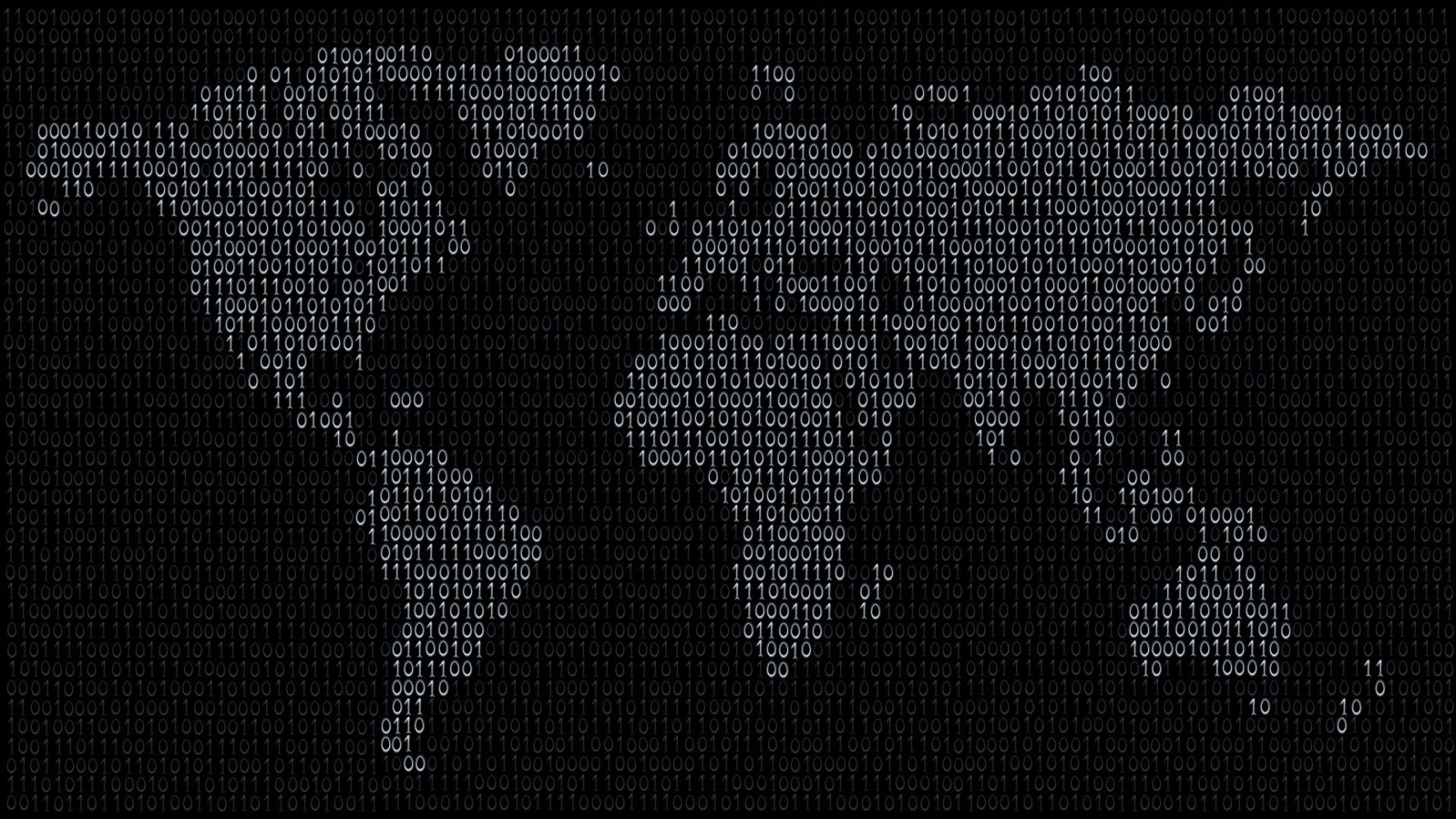 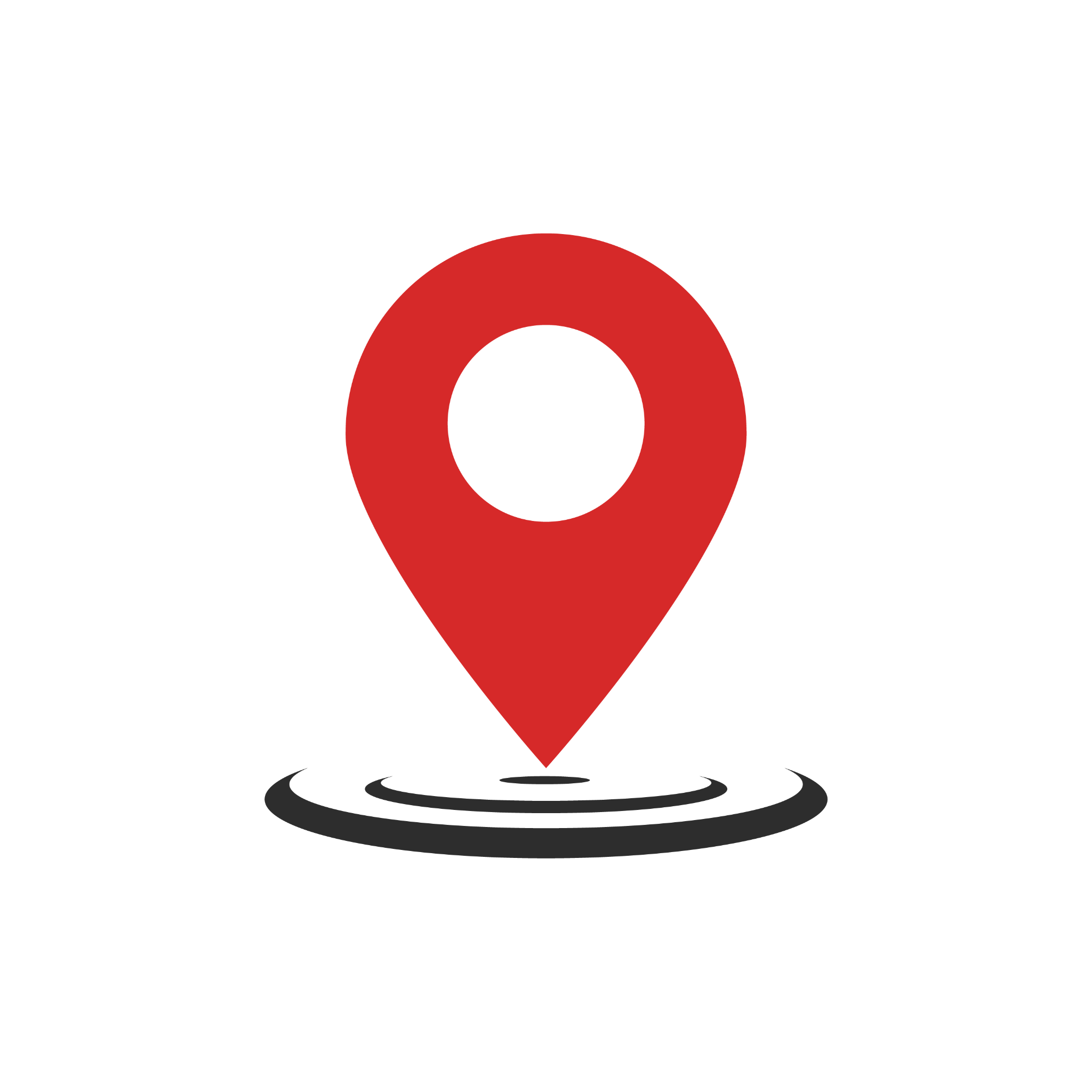 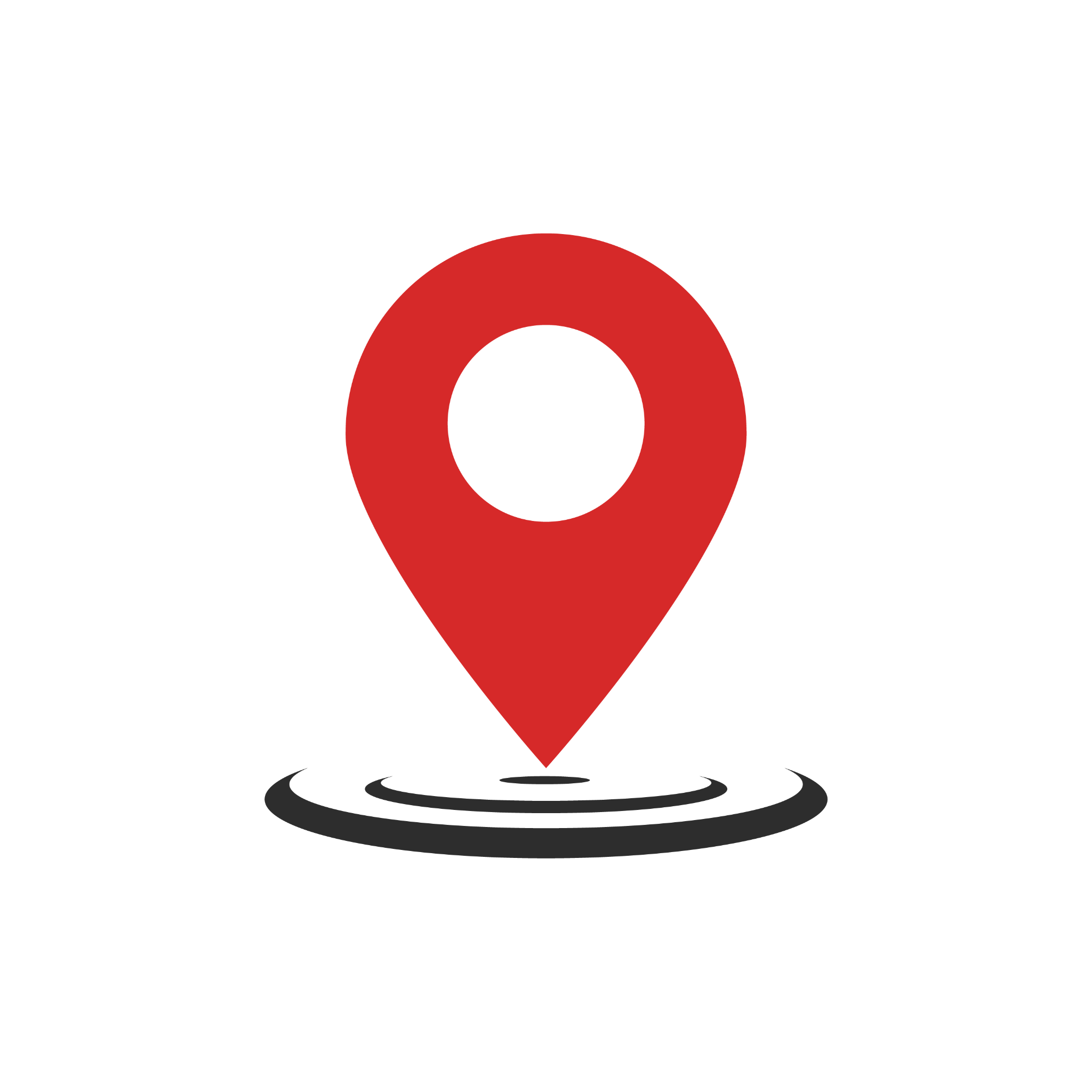 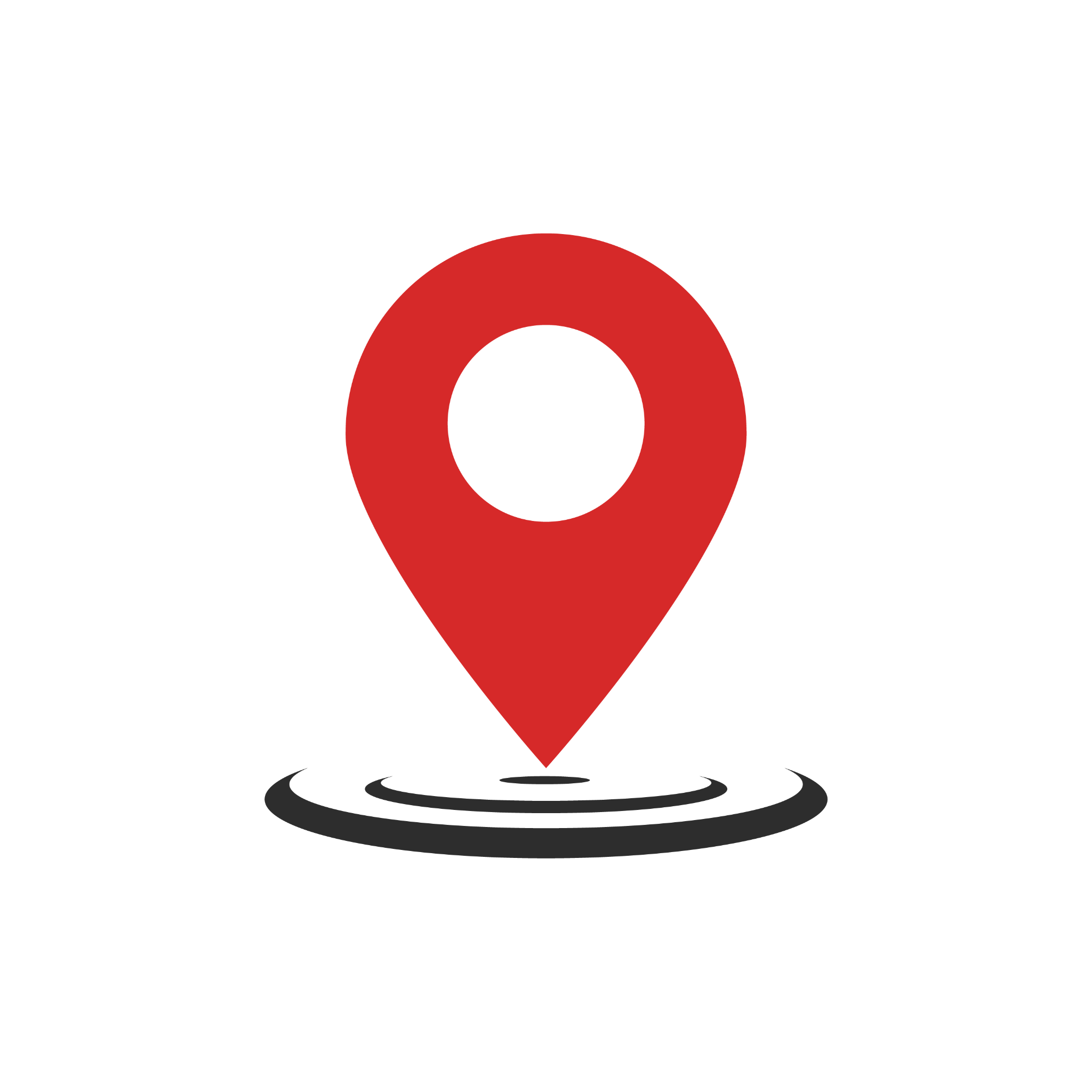 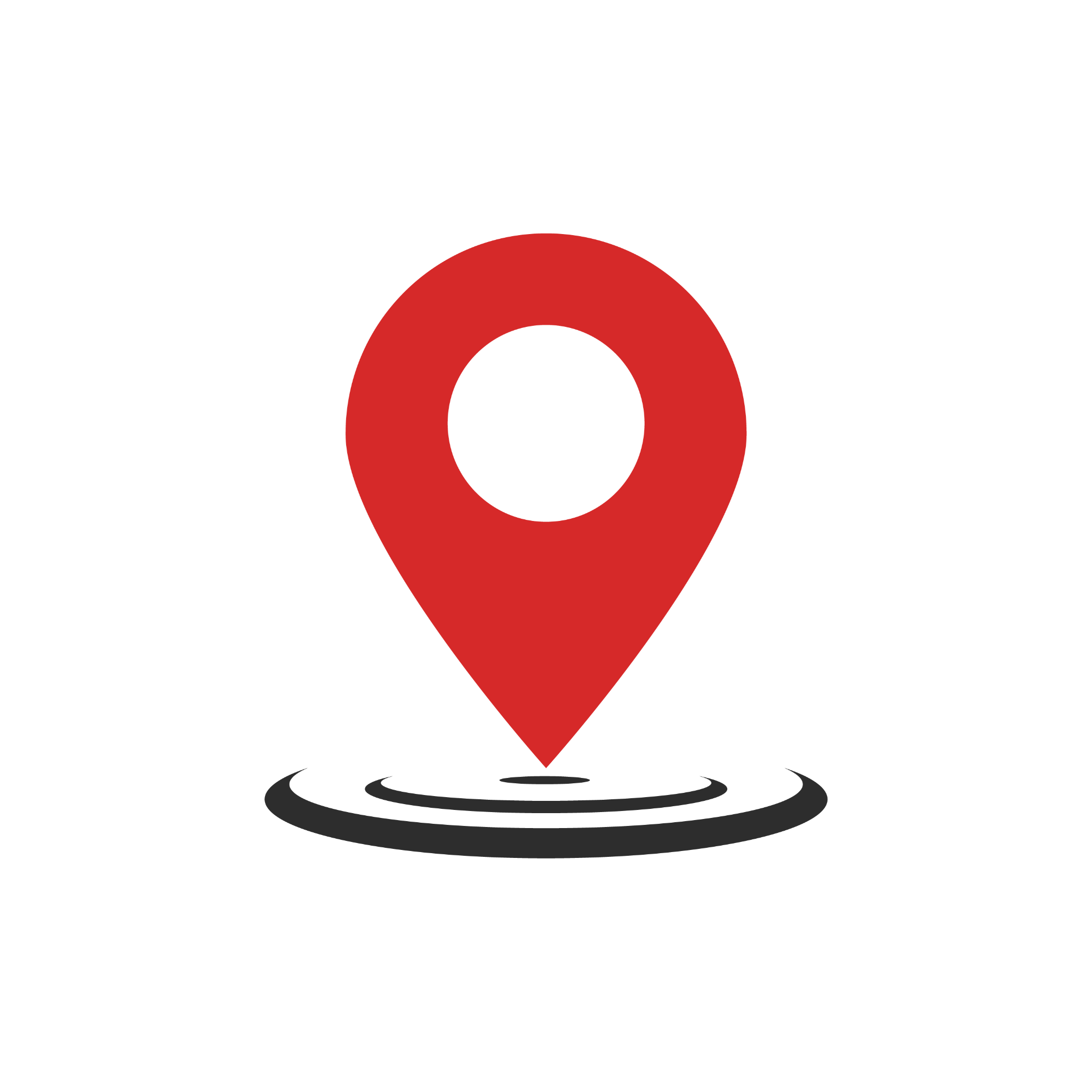 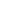 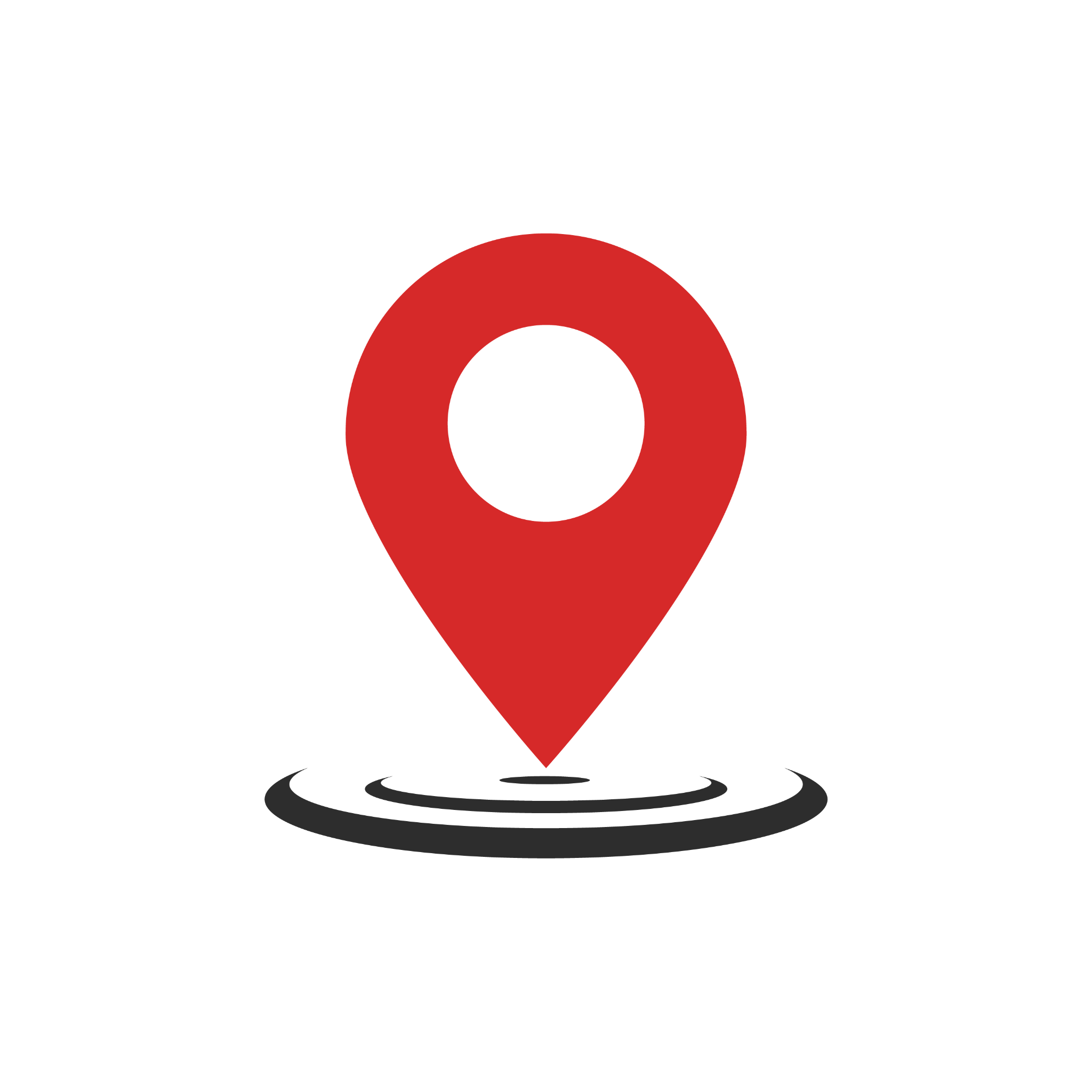 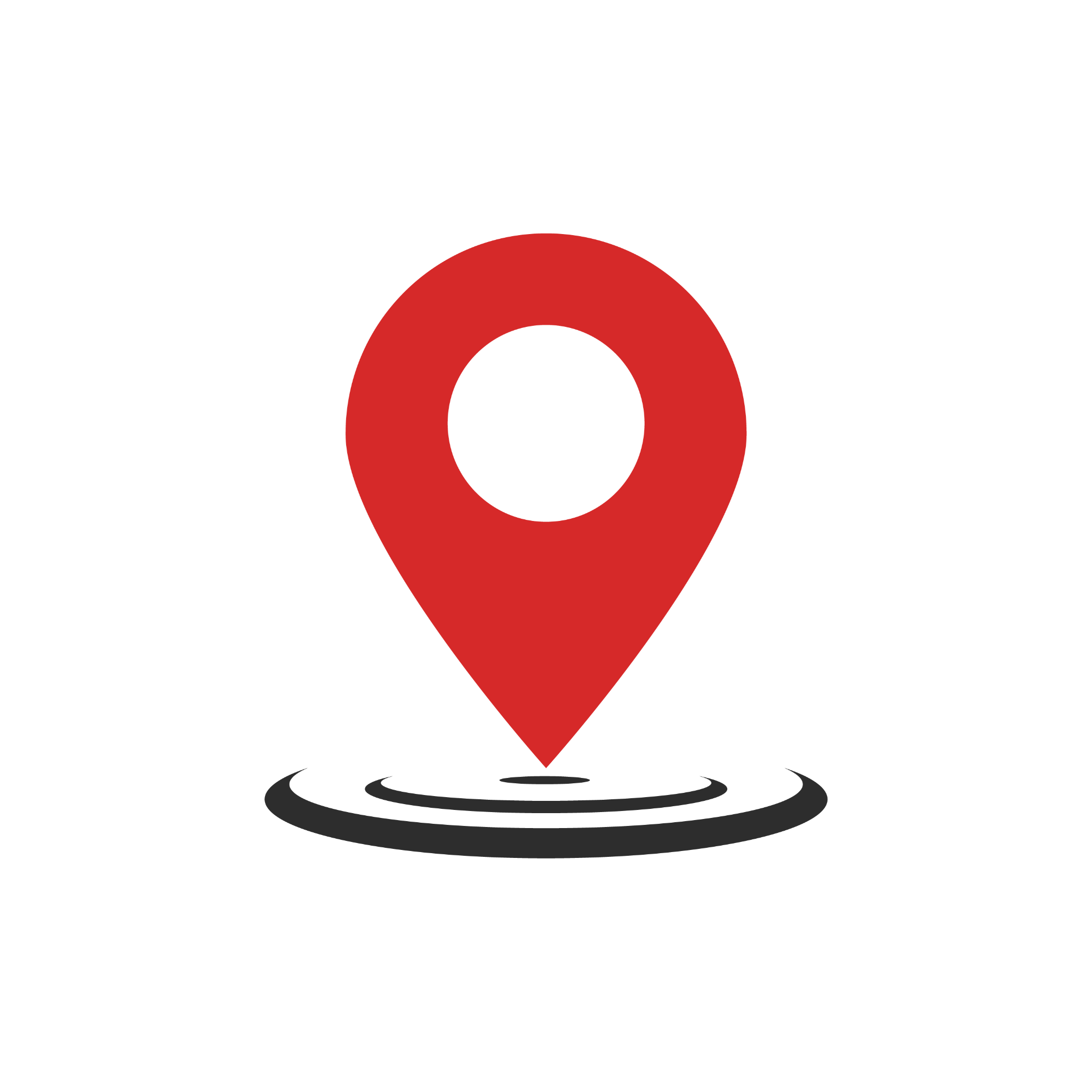 SKA Regional Centre Capabilities Blueprint
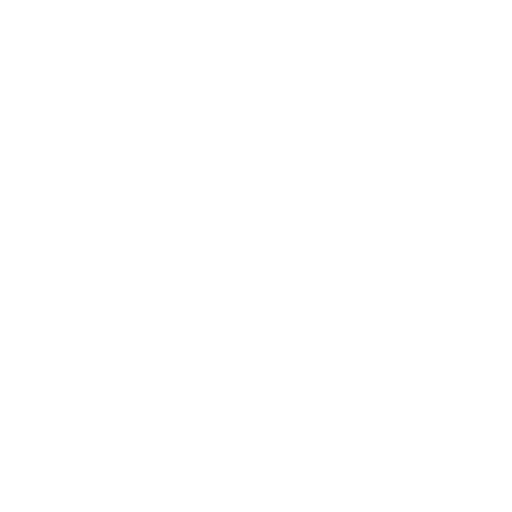 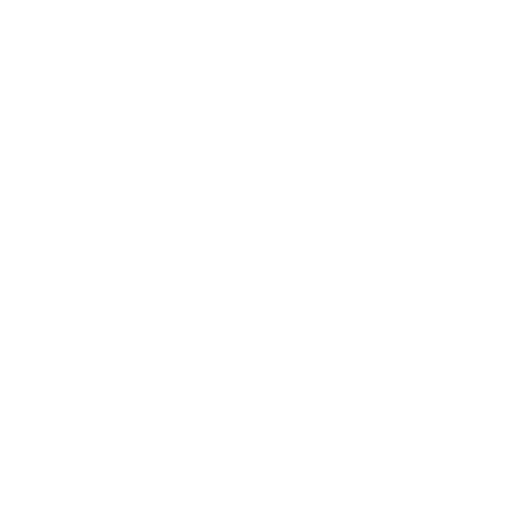 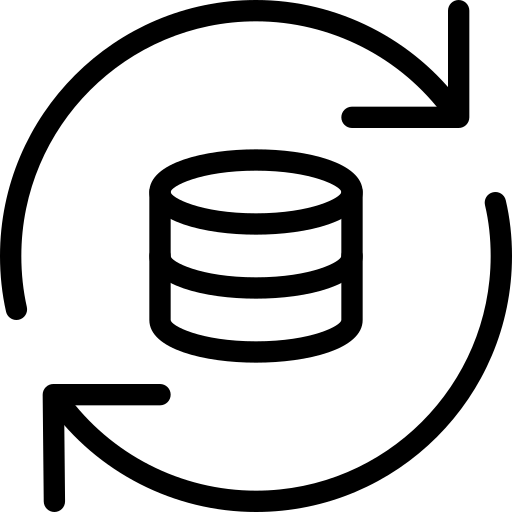 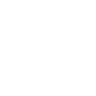 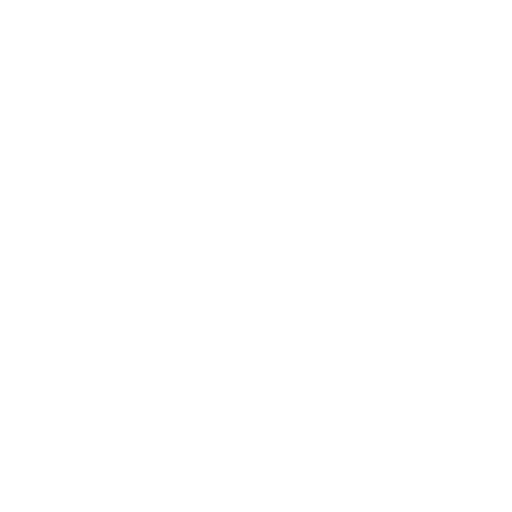 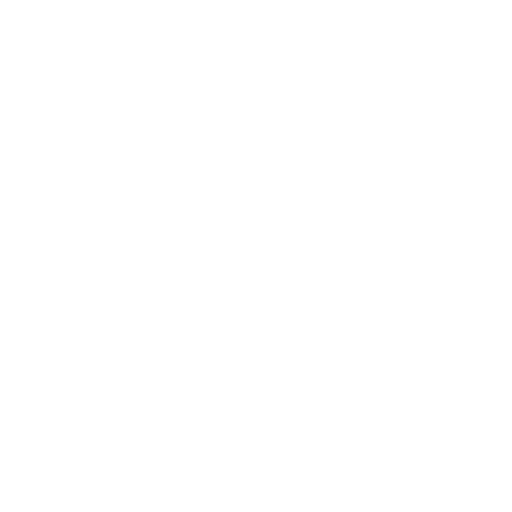 Interoperability
Visualization
Science Enabling Applications
Distributed Data Processing
Data Discovery
Support to Science Community
Heterogeneous SKA data from different SRCs and other observatories
Advanced visualizers for SKA data and data from other observatories
Analysis Tools, Notebooks, 
Workflows execution
Machine Learning, etc
Computing capabilities provided by the SRCNet to allow data processing
Discovery of SKA data from the SRCNet, local or remote, transparently to the user
Support community on SKA data use, SRC services use, Training, Project Impact Dissemination
Data Management
Dissemination of Data to SRCs and Distributed Data Storage
SRC Network global capabilities
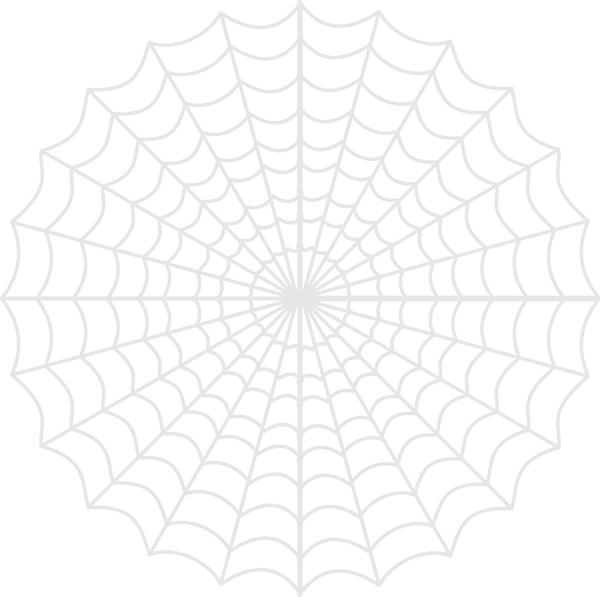 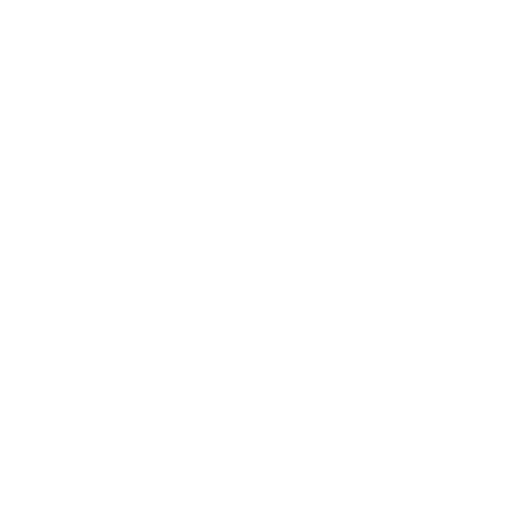 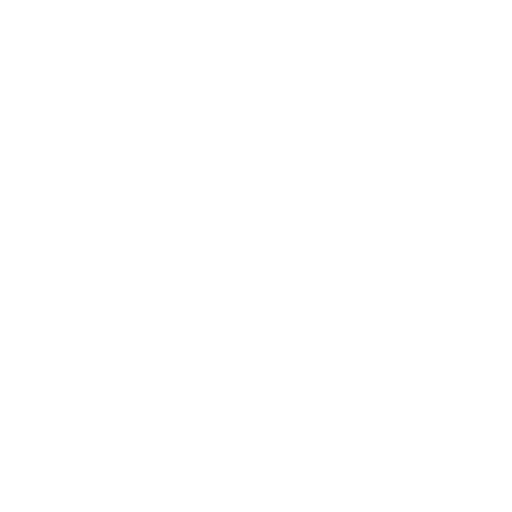 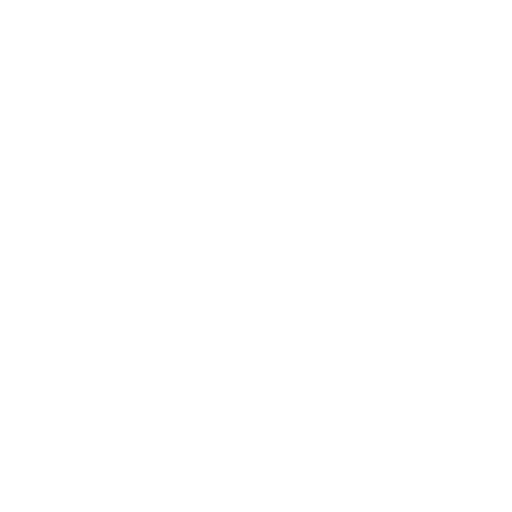 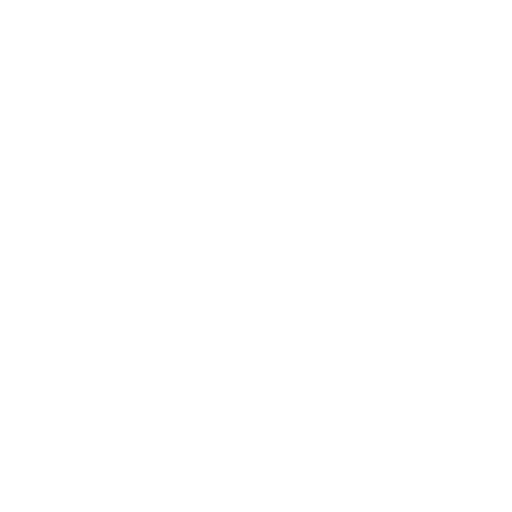 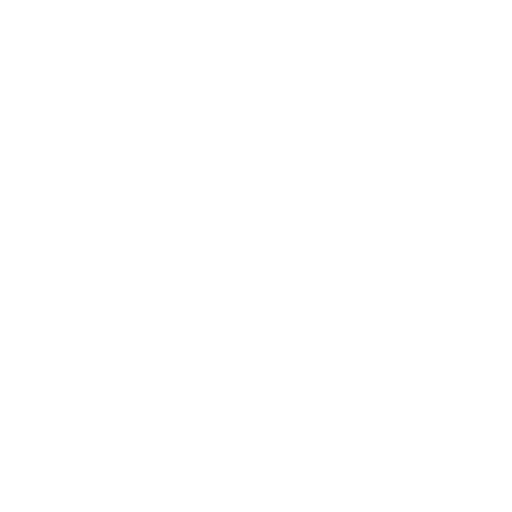 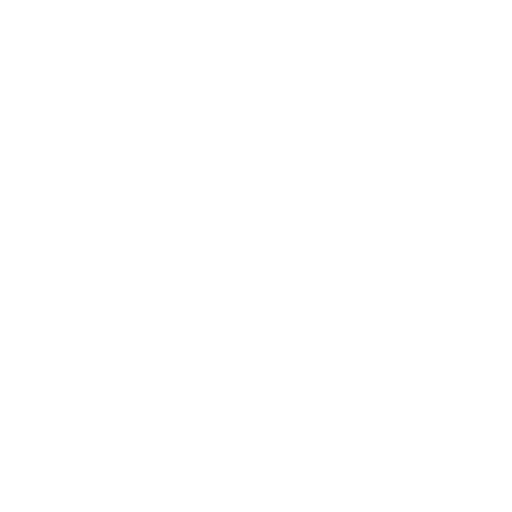 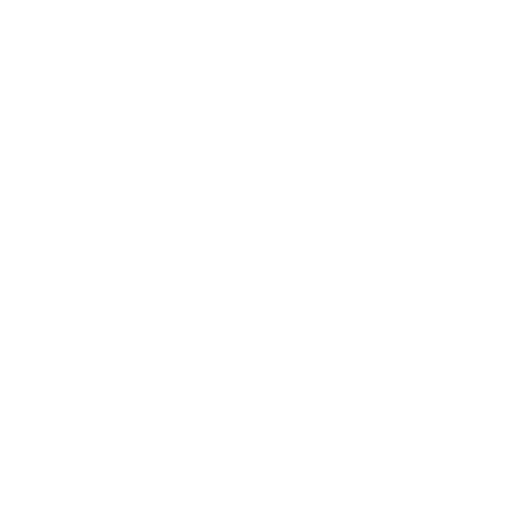 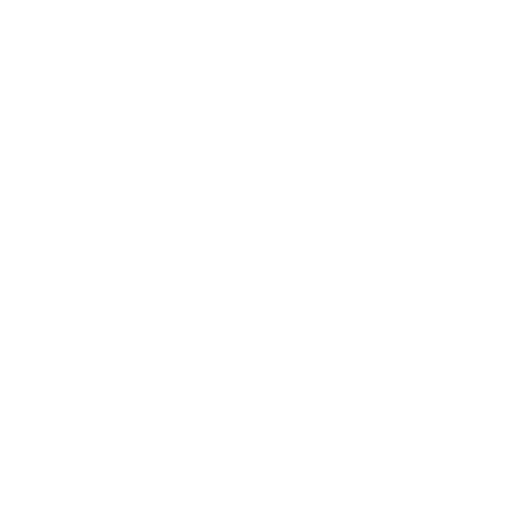 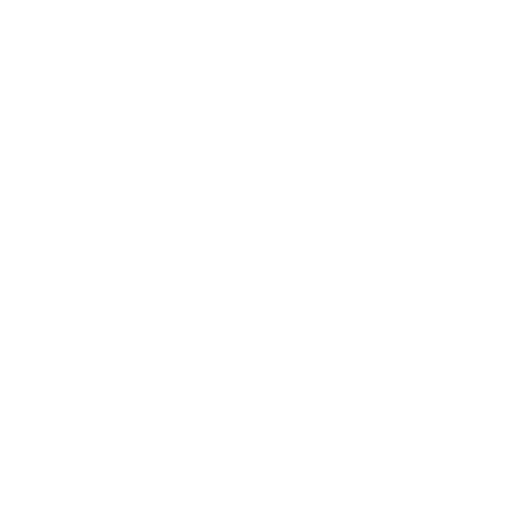 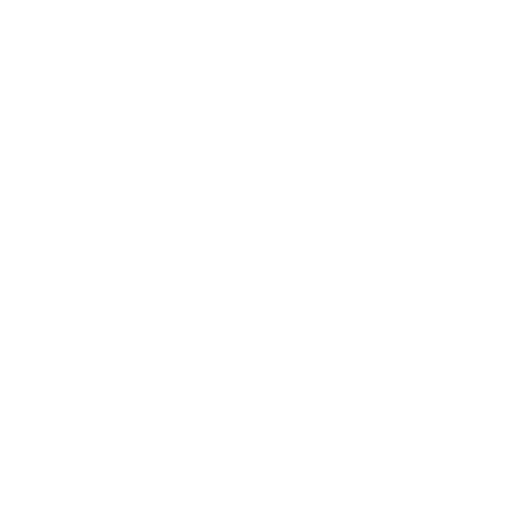 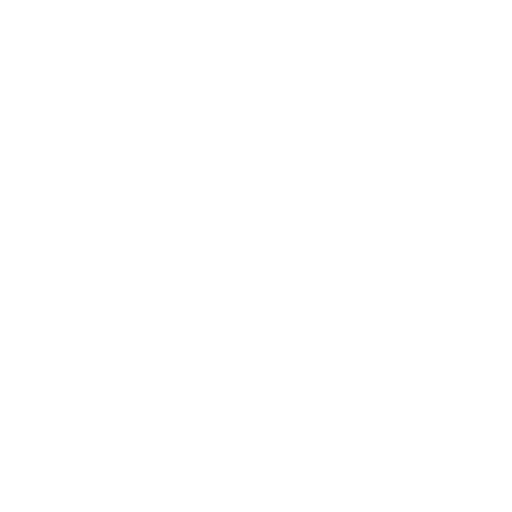 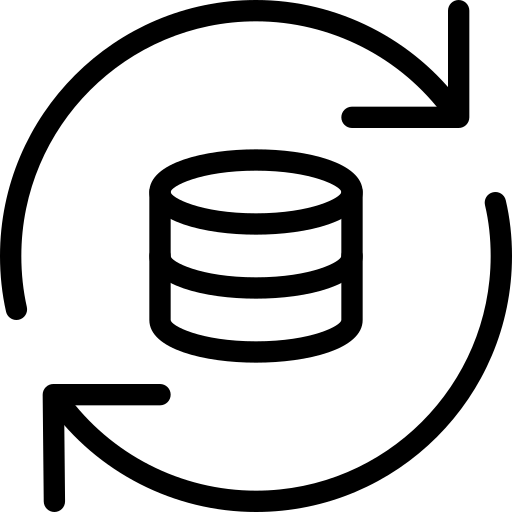 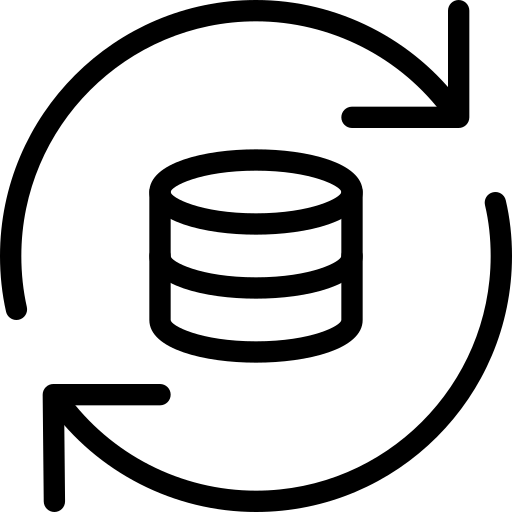 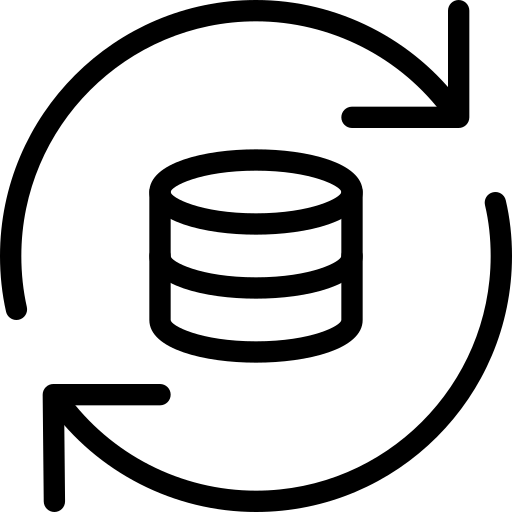 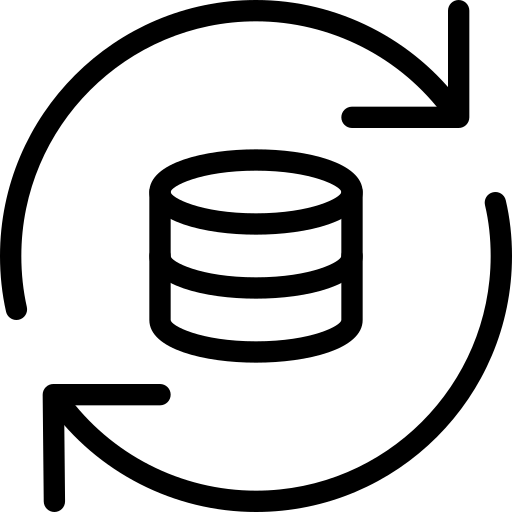 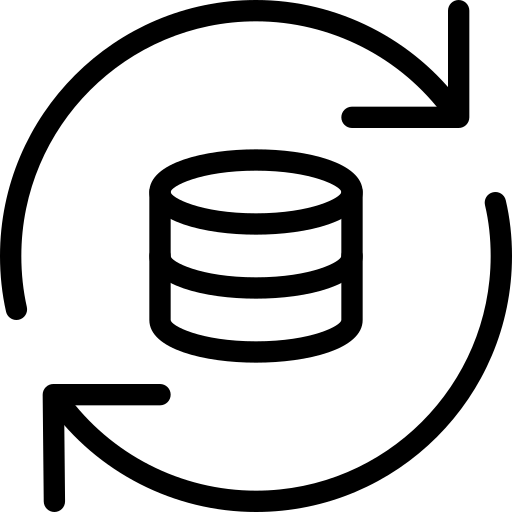 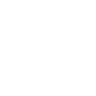 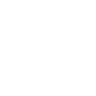 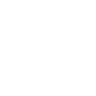 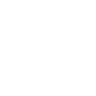 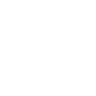 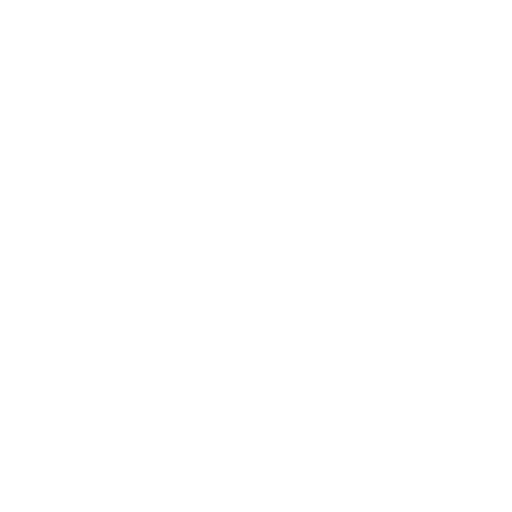 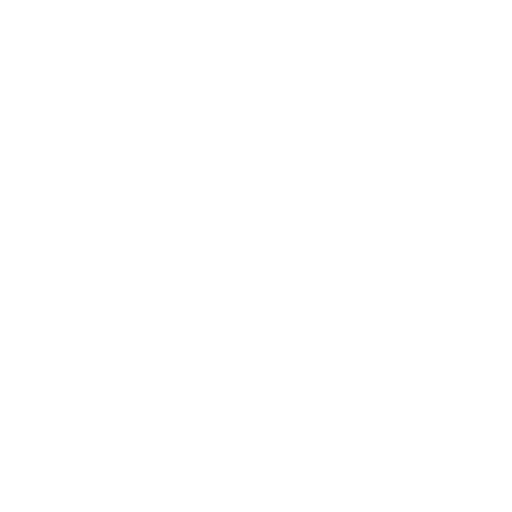 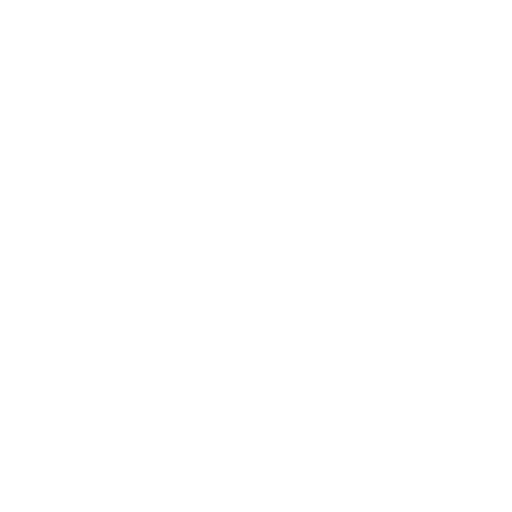 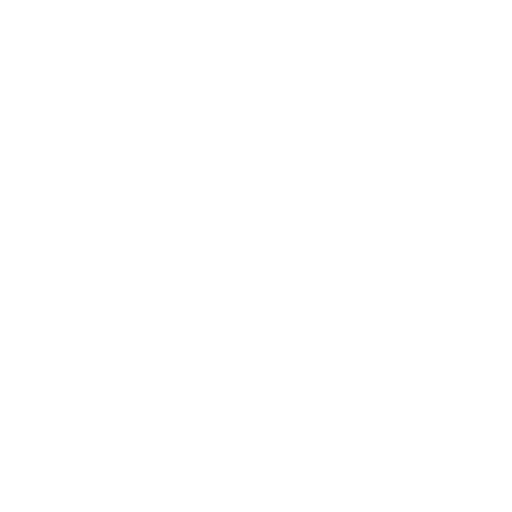 SRCNet
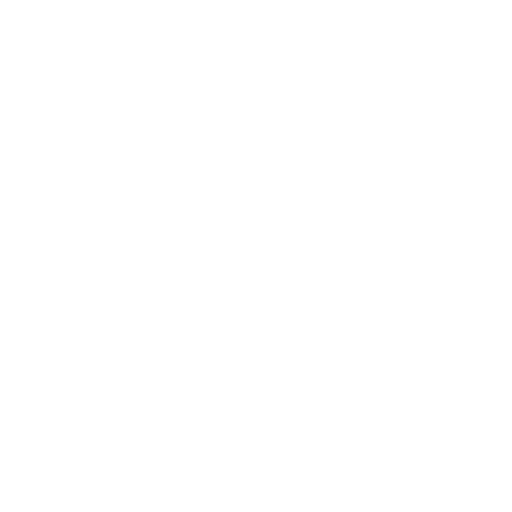 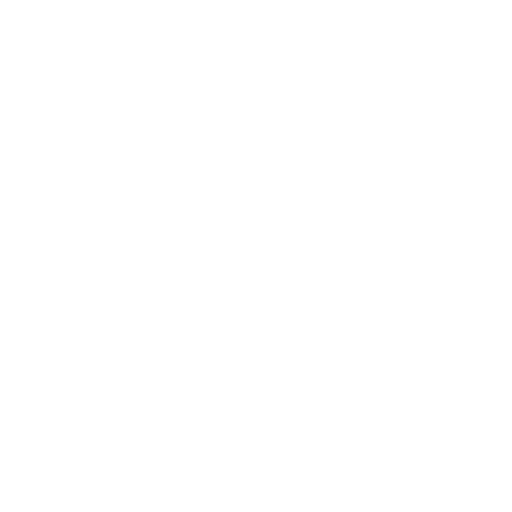 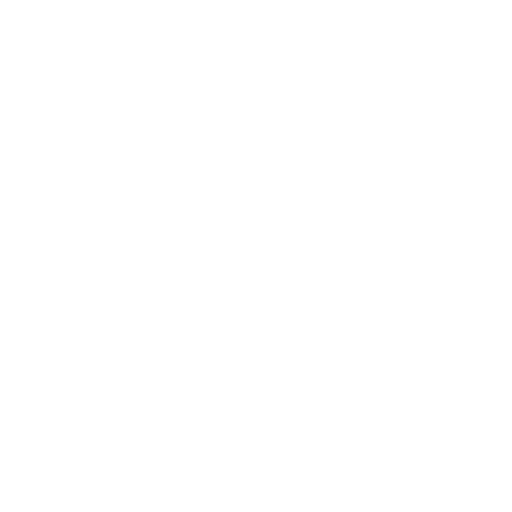 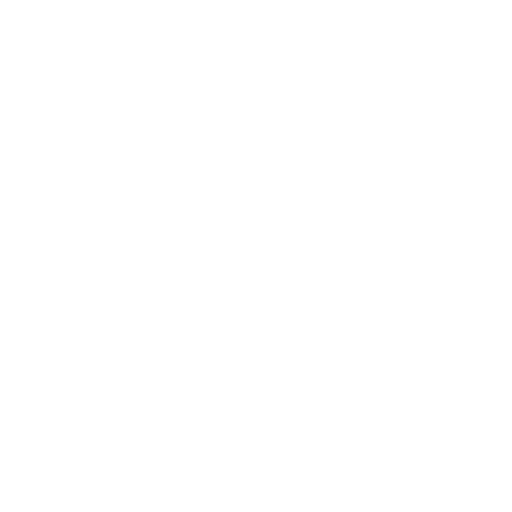 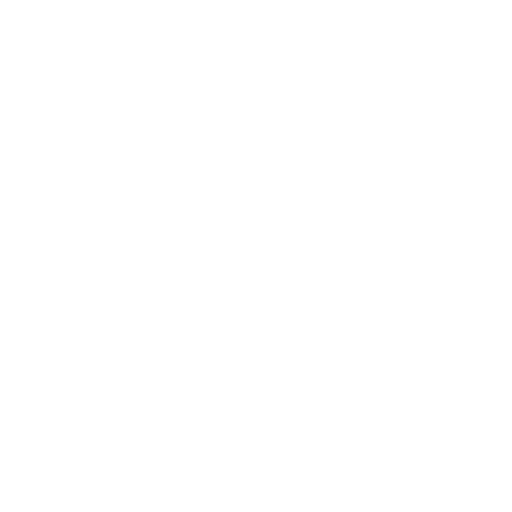 Science platforms
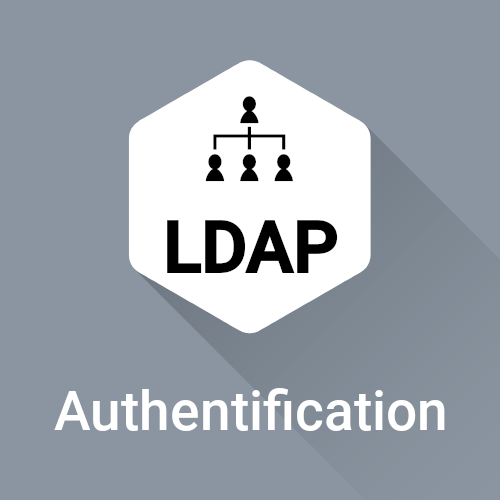 Authentication
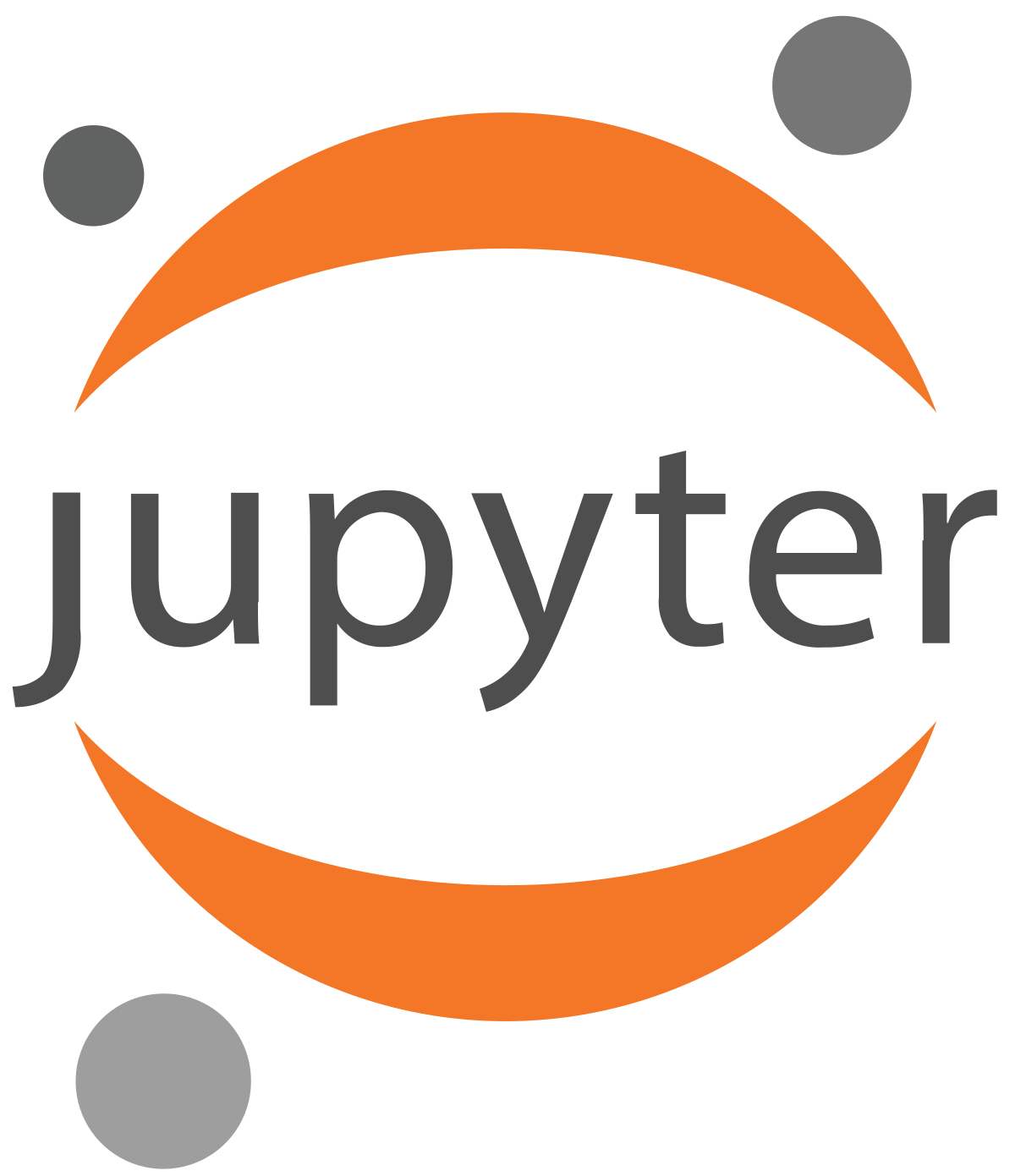 Interactive Analysis
Big Terminal
Batch
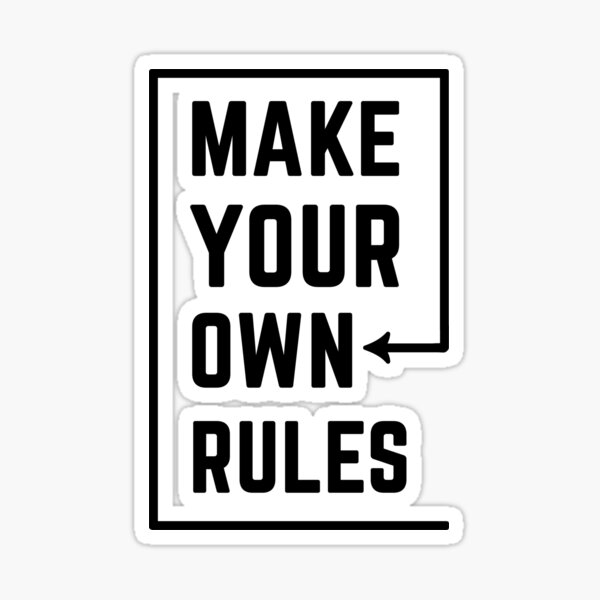 Authorisation
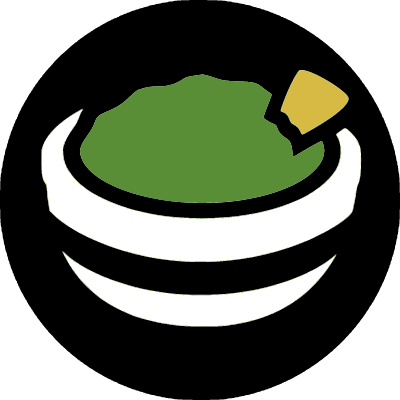 Orchestrators
SW Repository
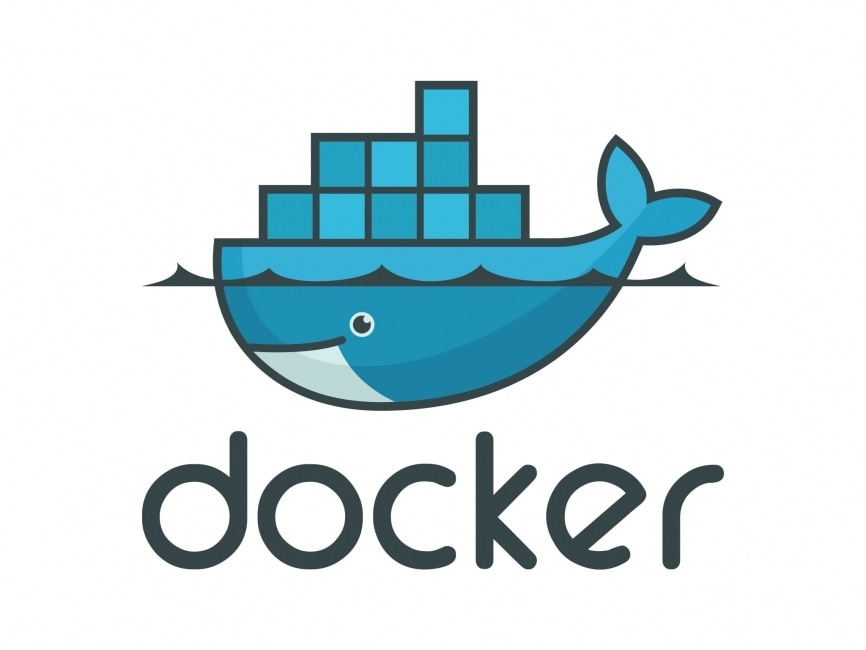 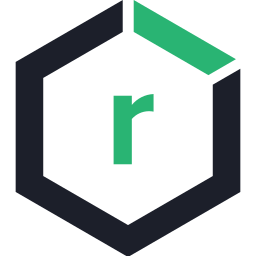 Metadata
Data
Computing
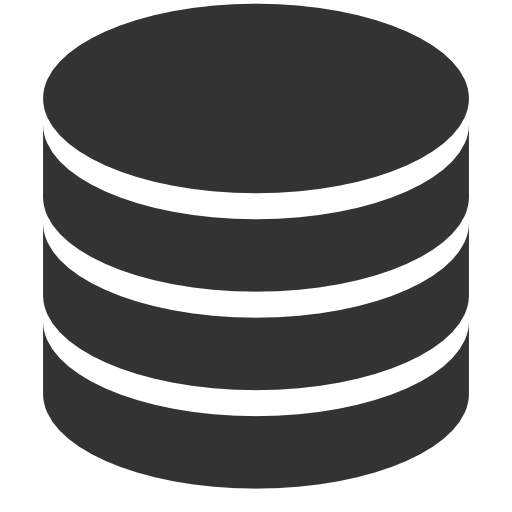 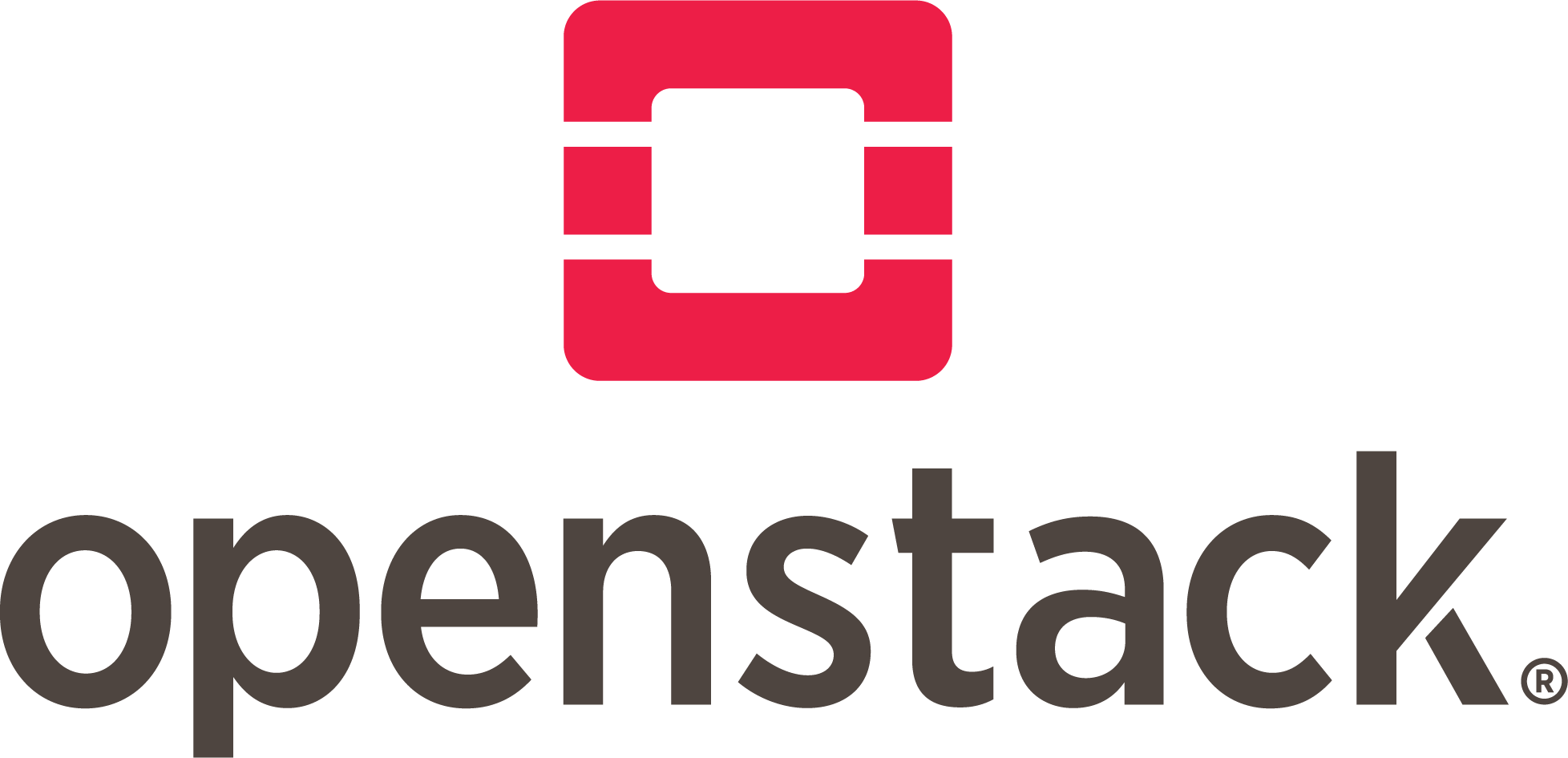 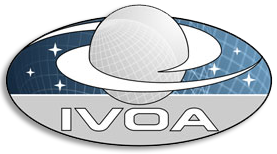 Science Platforms Interoperability
Federated Authentication
Authentication
Authentication
API
API
Interactive Analysis
Big Terminal
Batch
Interactive Analysis
Big Terminal
Batch
Authorisation
Authorisation
SW Repository
Orchestrators
Orchestrators
SW Repository
Interoperable/federated SW Repositories
Metadata
Data
Metadata
Data
Computing
Computing
Service
Service
Federated Data Lake
Federated Execution
Visualisation API
Vis Tool 1
Client
Locate
Data
Operations
SRCn
Vis Tool 1
Server
Vis Tool 1
Server
Vis Tool 2
Server
IVOA SODA
Service
Command Line API
Data Operations API
SKA Data Parser Library
Data
Management
Resolver
Data
Management
SRC1
SRCn
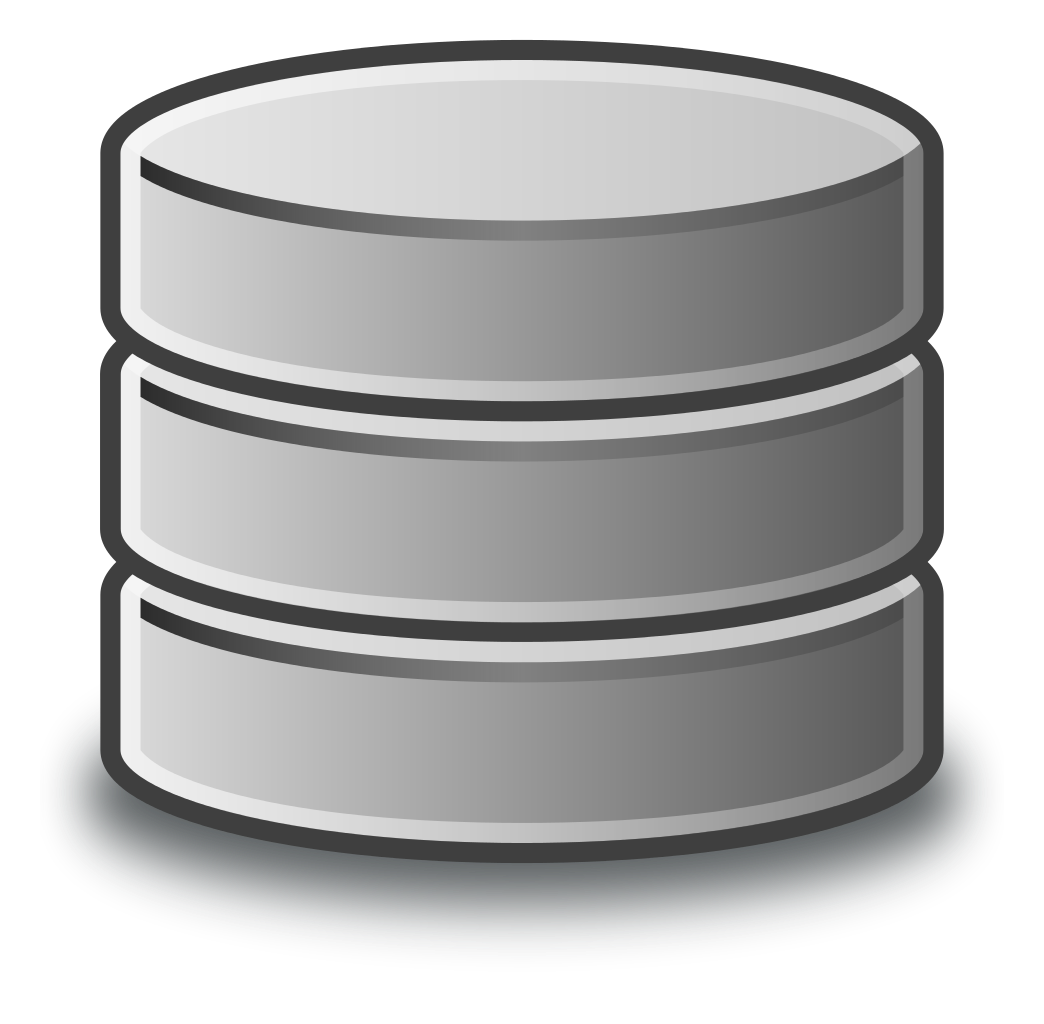 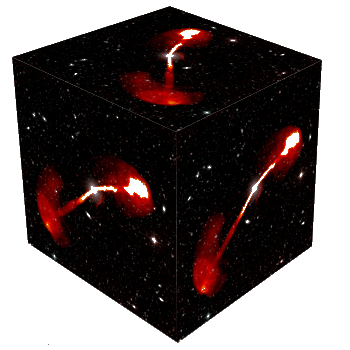 ‹#›
Remote “Data Parsing” Operation
Remote
Invocation
Software
Repository
Data Management 
REST Service
Authorisation
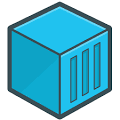 Remote Data Stream From URL
Local Data Reader
Local Data Parser Service
Orchestrator
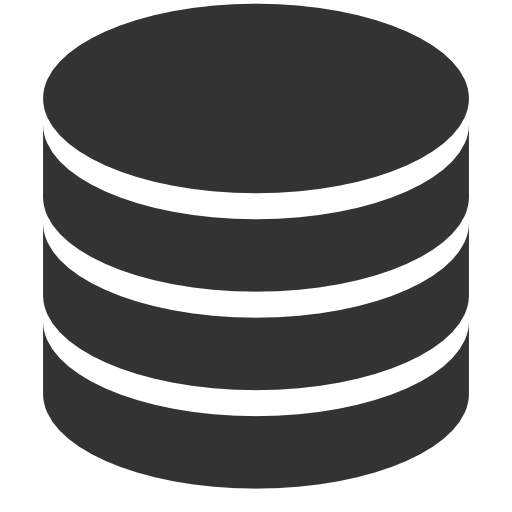 Some possible data mesh services
Container
Repository
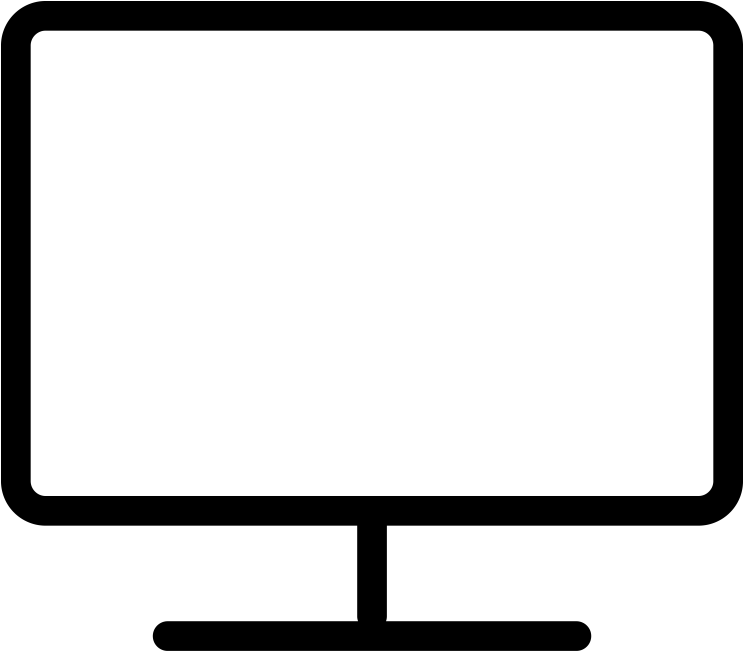 import astroquery.ska.formats as skaformat
for obsid in list
cube = skaformat.getCube(obsid)
layer = cube.slicePerFrequency(150)

img = tf.keras.utils.load_img(
    layer, target_size=(img_height, img_width)
)
img_array = tf.keras.utils.img_to_array(img)
img_array = tf.expand_dims(img_array, 0) 
predictions = agnModel.predict(img_array)
score = tf.nn.softmax(predictions[0])
Local SRC
ML enabled
environment
Layer
Layer
Layer
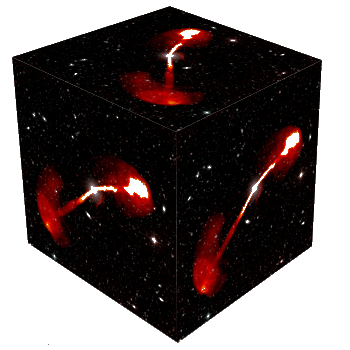 Create Layer
Remote SRC
Remote Approach Use Cases
Mosaicking
Local
Stacking
Cut-outs
Operations
Source finding
Image Convolution
Distributed
Visualisation
Source Classification
Execution Planner
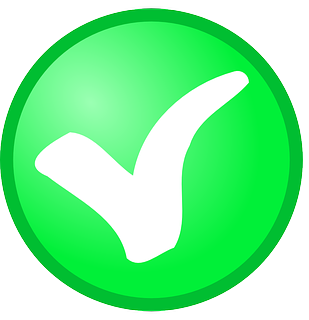 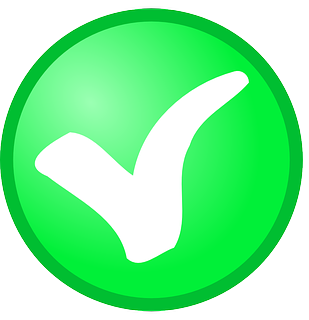 Science
Platform I
Science
Platform III
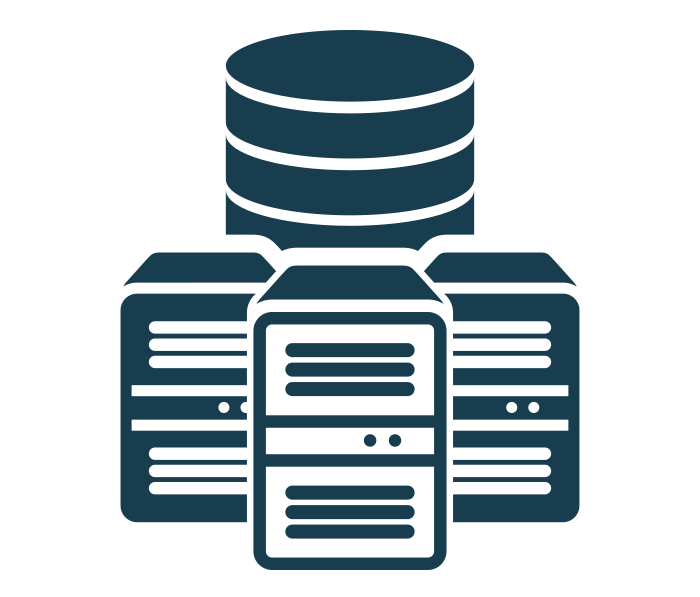 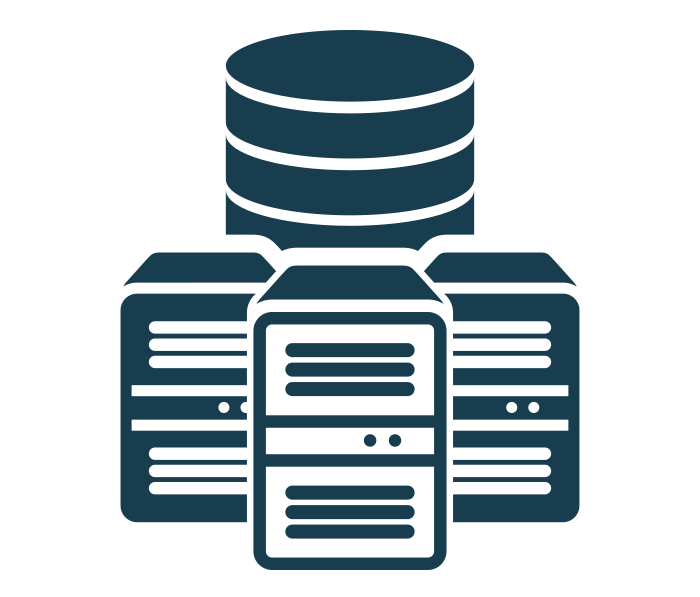 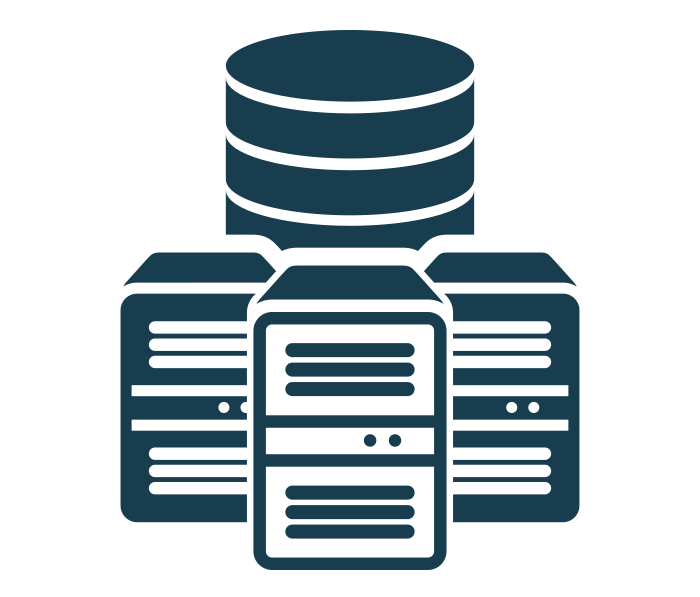 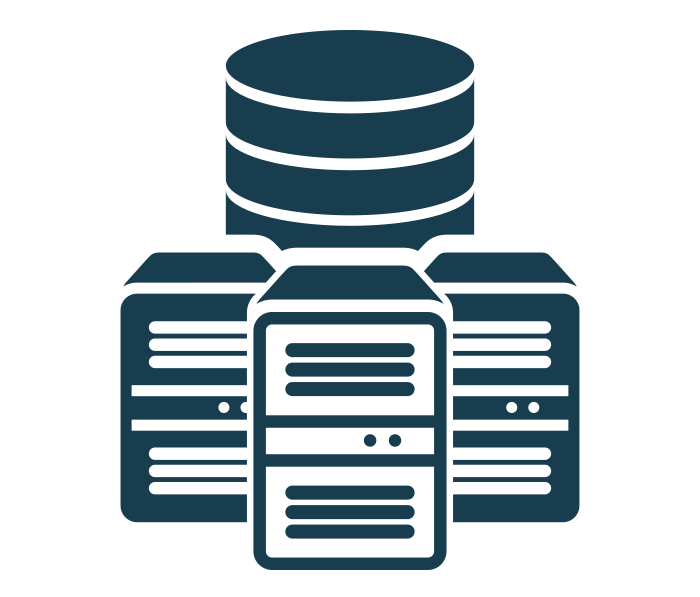 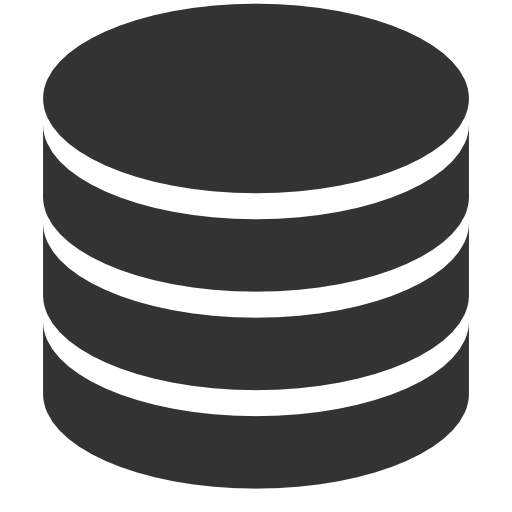 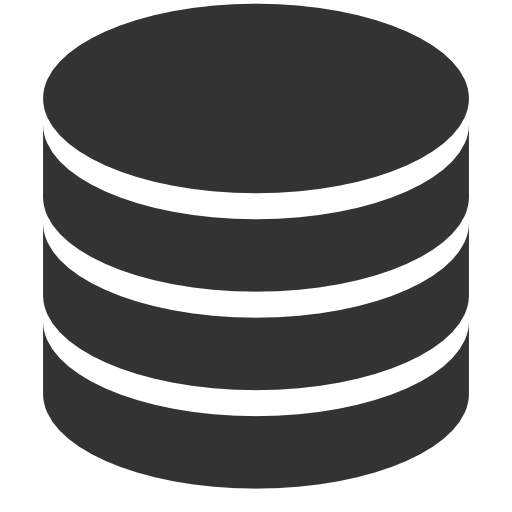 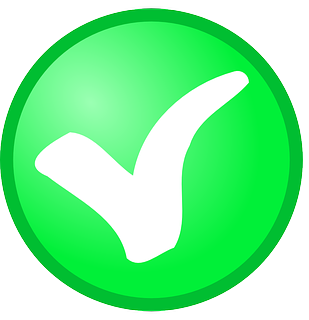 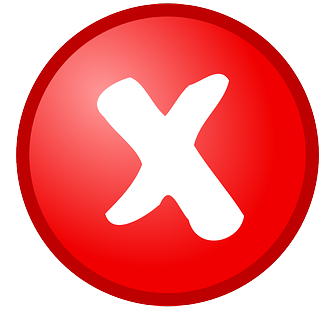 Execution
Planner
Science
Platform IV
Science
Platform II
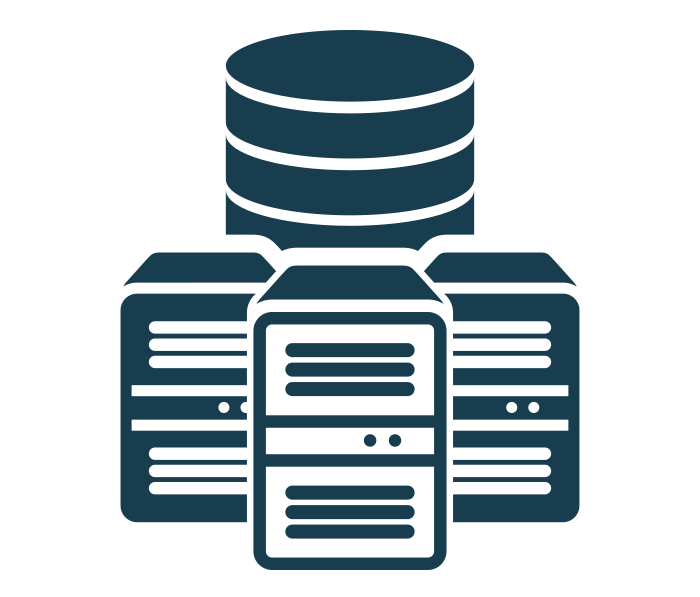 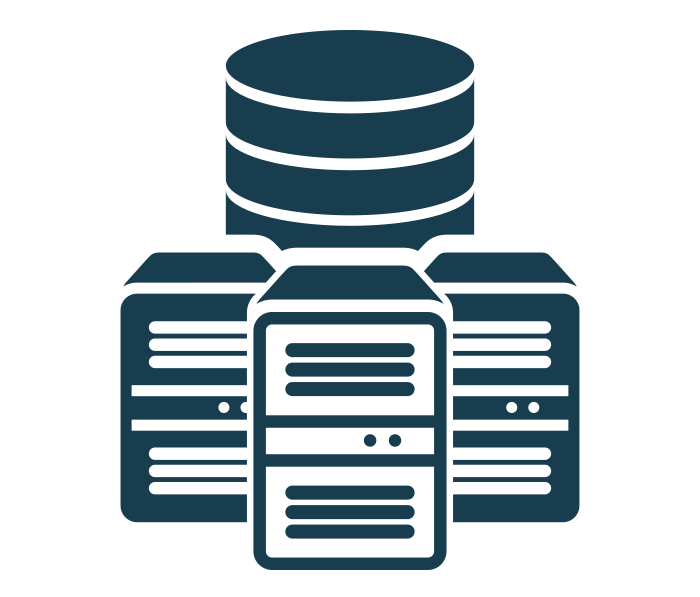 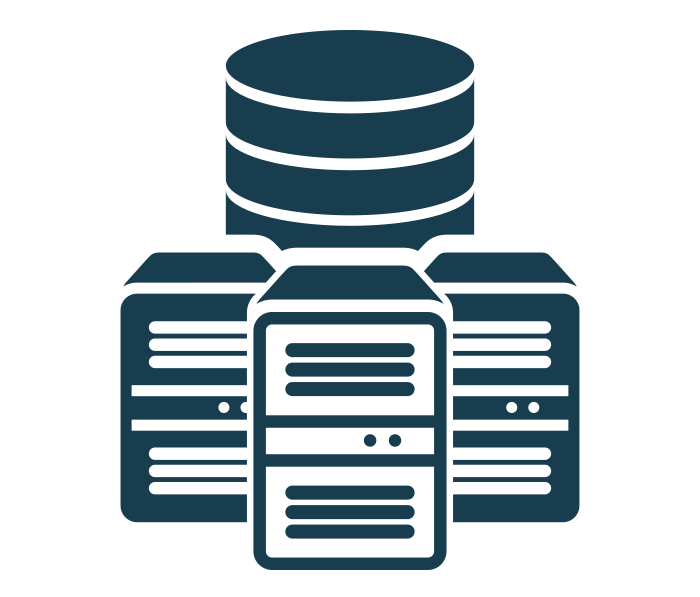 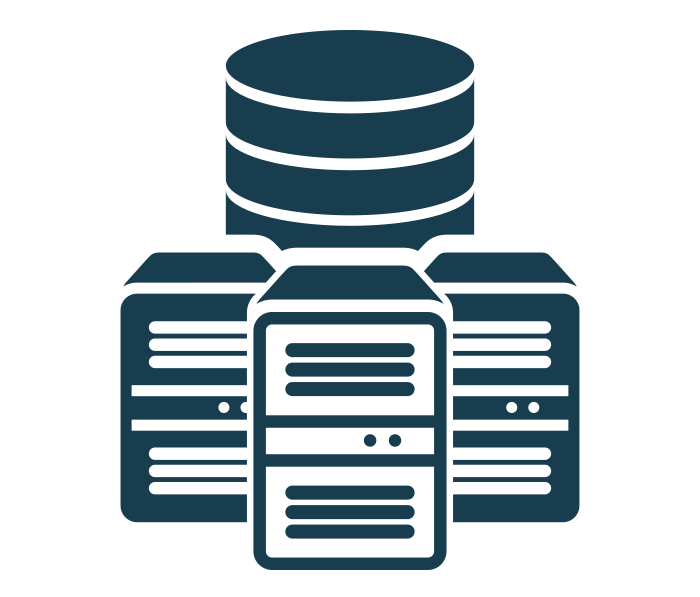 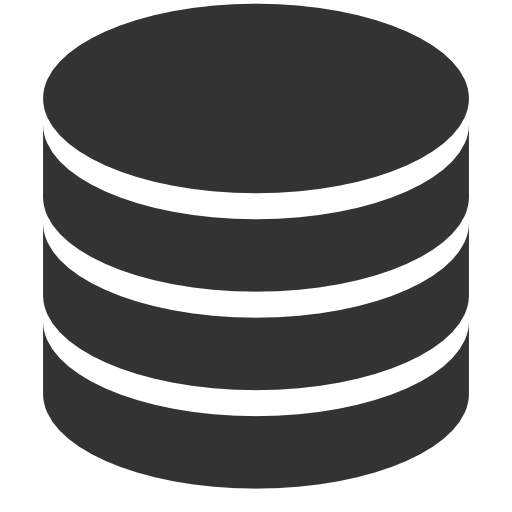 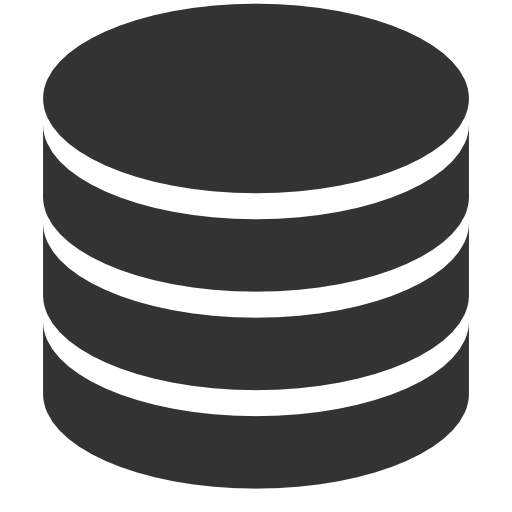 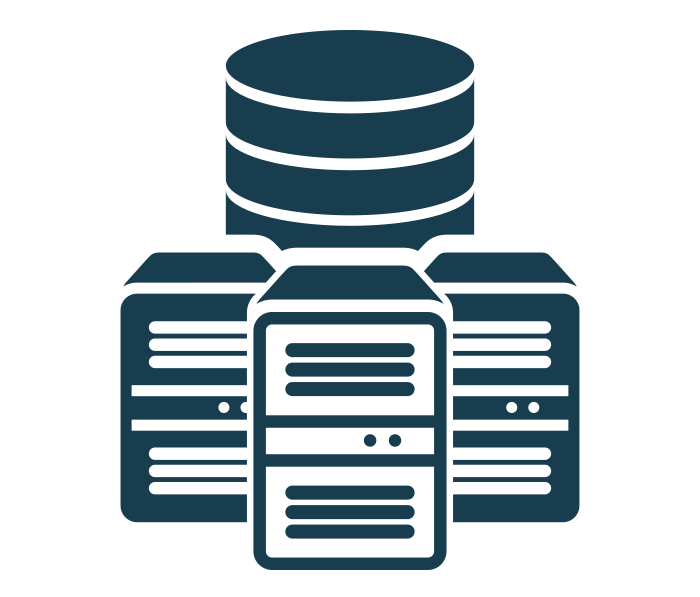 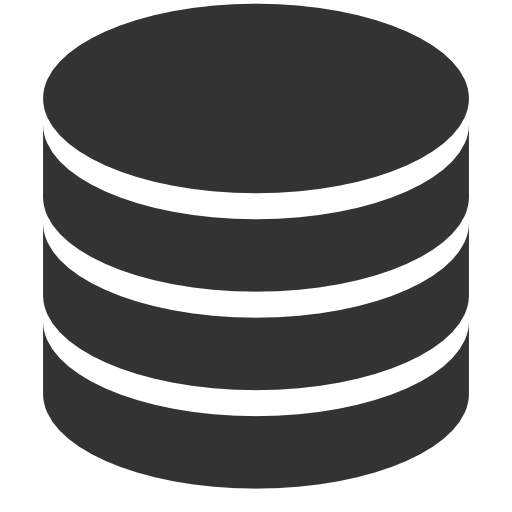 Solving the Topology
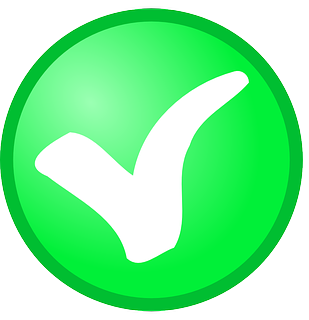 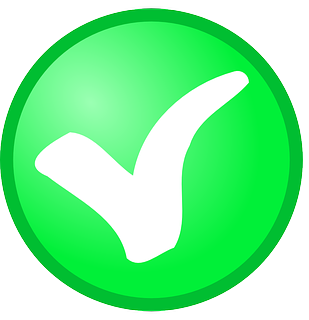 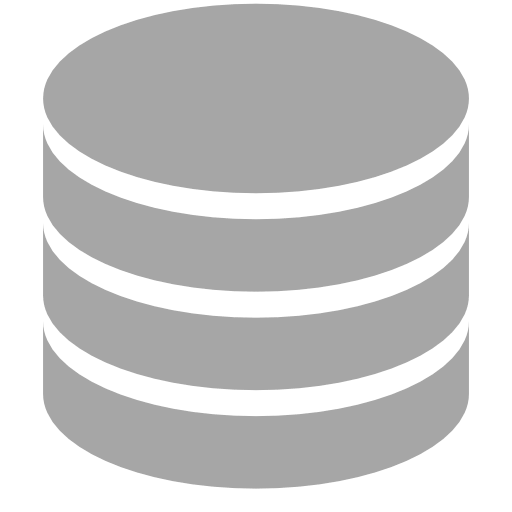 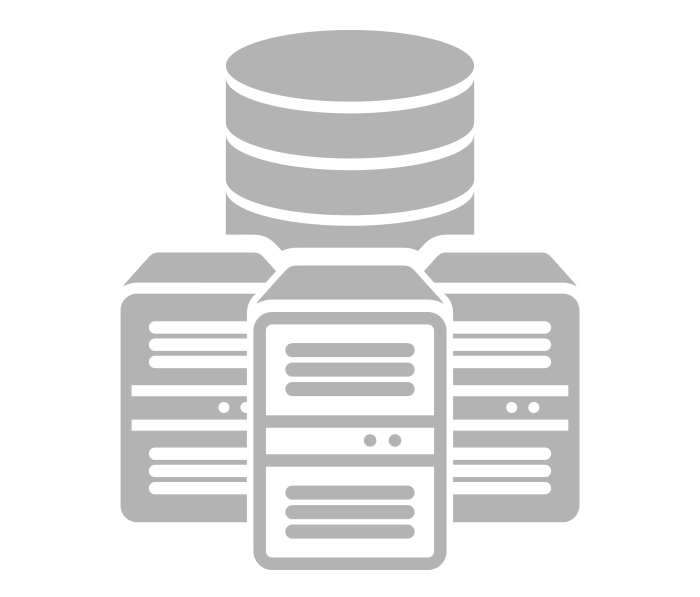 Information
System
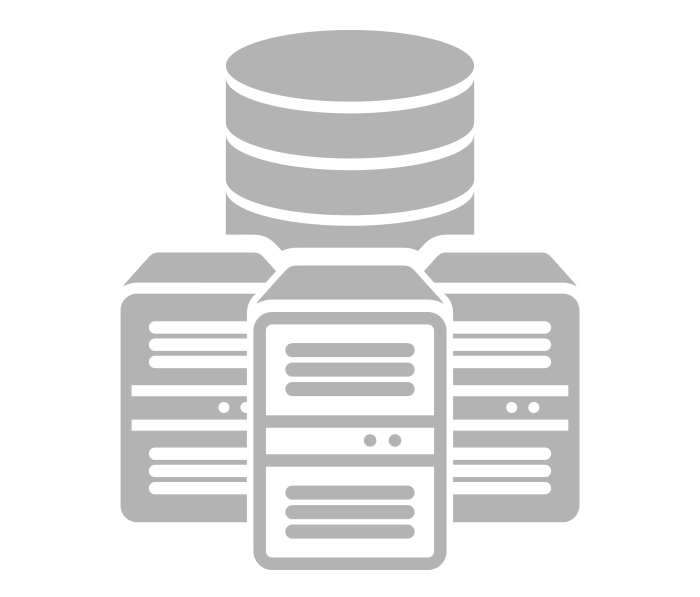 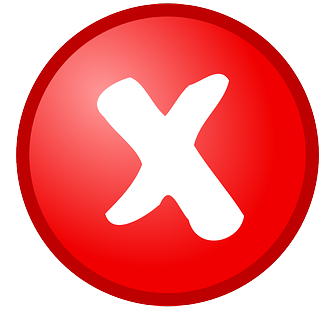 Execution
Planner
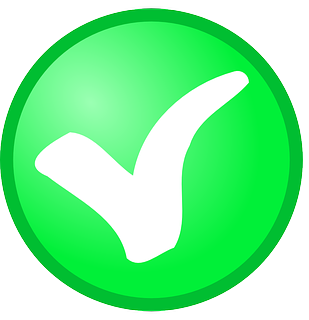 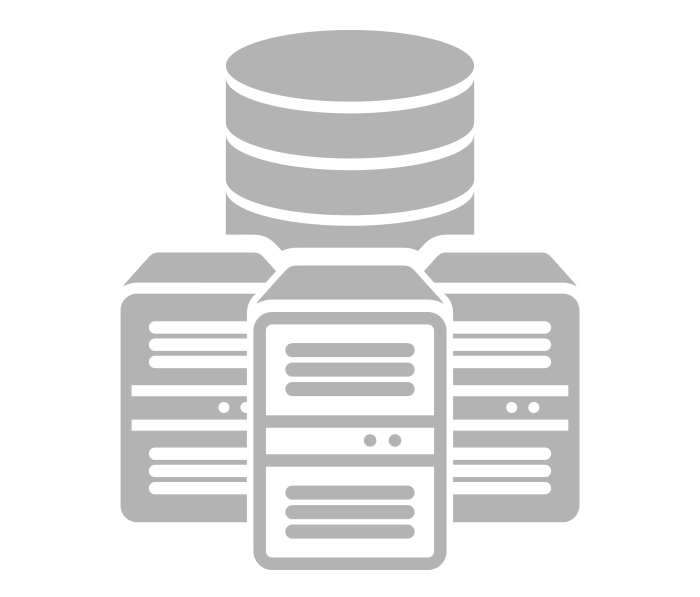 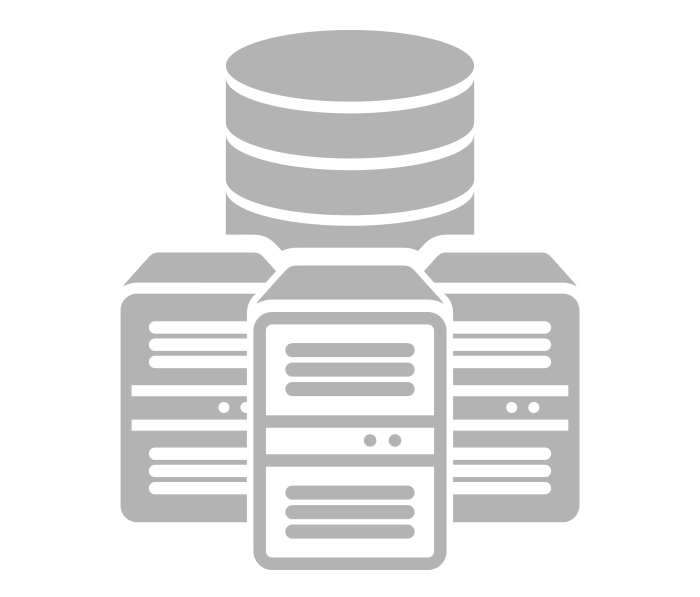 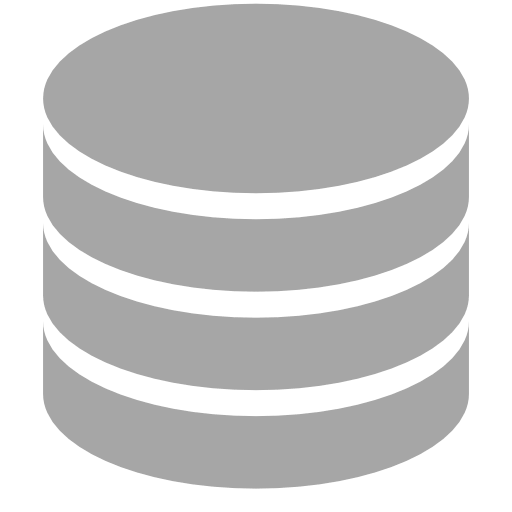 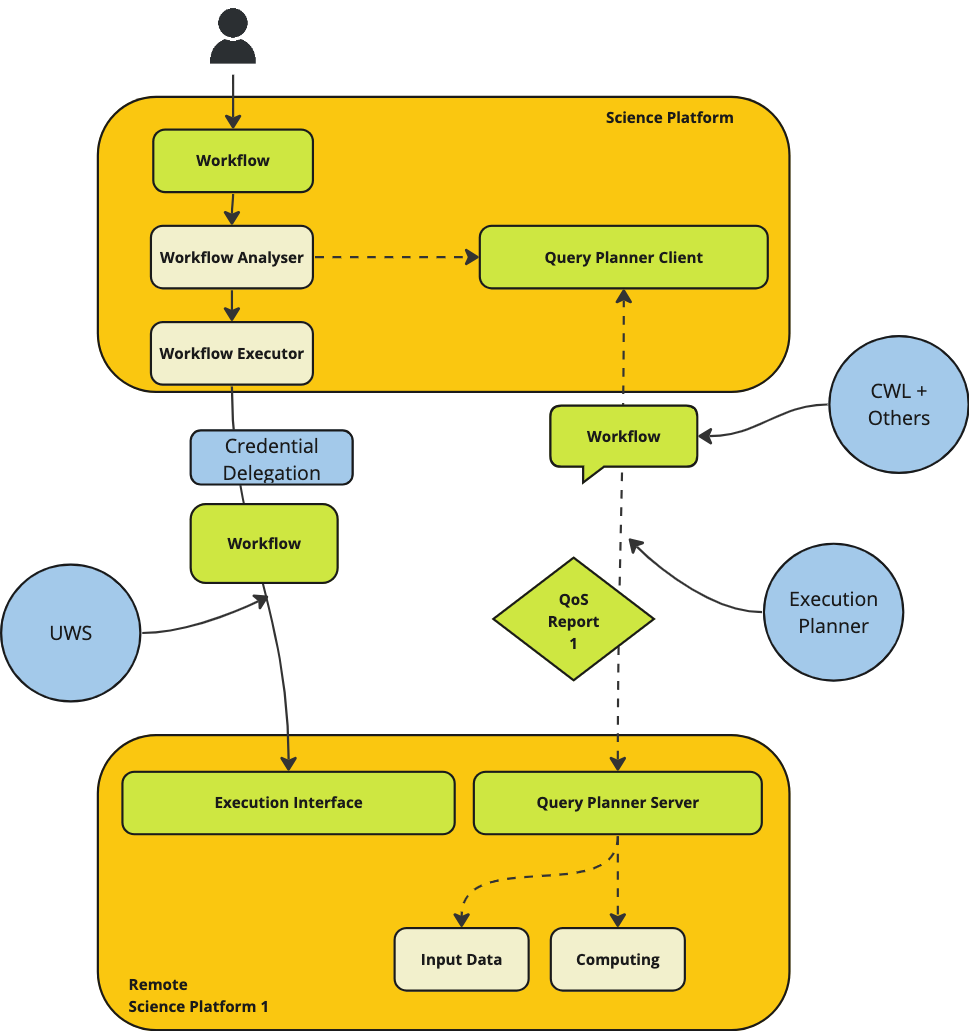 Summary
Possible “interoperable science platform” new phase with:
Federated Authentication Protocols
Improved data access
Remote operations
(Simplified) federated execution
Execution planner
Topologies
Software characterisation
Workflows	

Today objectives
Agree on roadmap
Identification of interested parties
PROMOTE/ENDORSE
NEW? NEEDED?
EXTEND?
NOTE TO STANDARD
DM INSIDE EXEC.PLAN.?
NEW? NEEDED?
Thanks for your attention